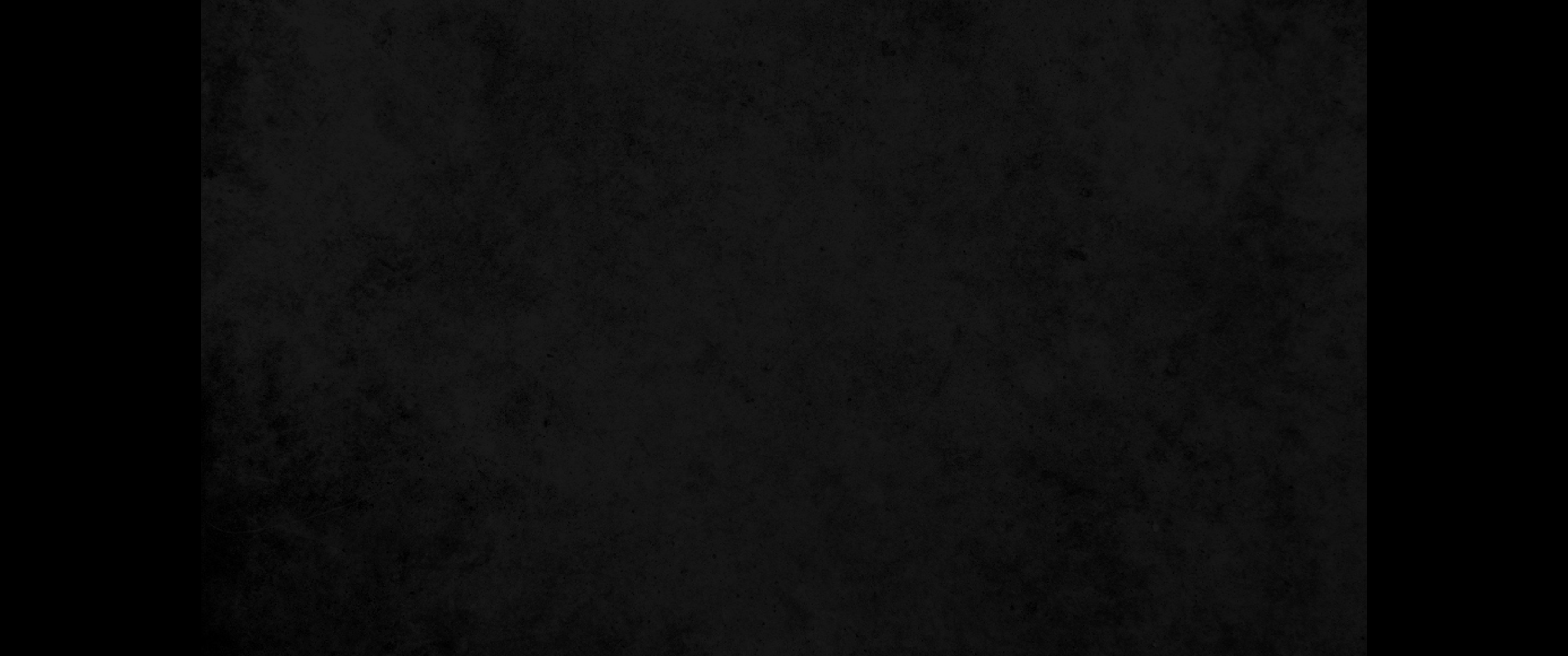 1. 여호와께서 모세에게 말씀하여 이르시되1. The LORD said to Moses,
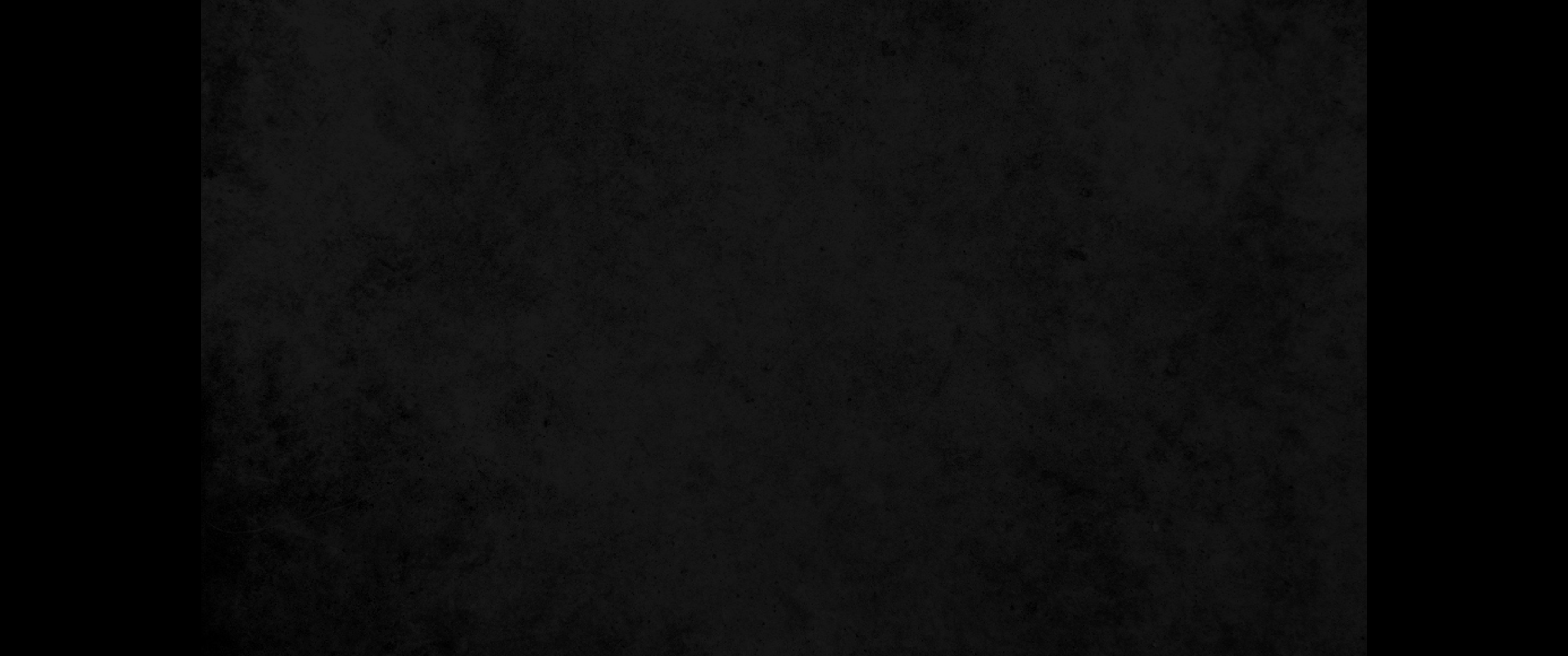 2. 나병 환자가 정결하게 되는 날의 규례는 이러하니 곧 그 사람을 제사장에게로 데려갈 것이요2. 'These are the regulations for the diseased person at the time of his ceremonial cleansing, when he is brought to the priest:
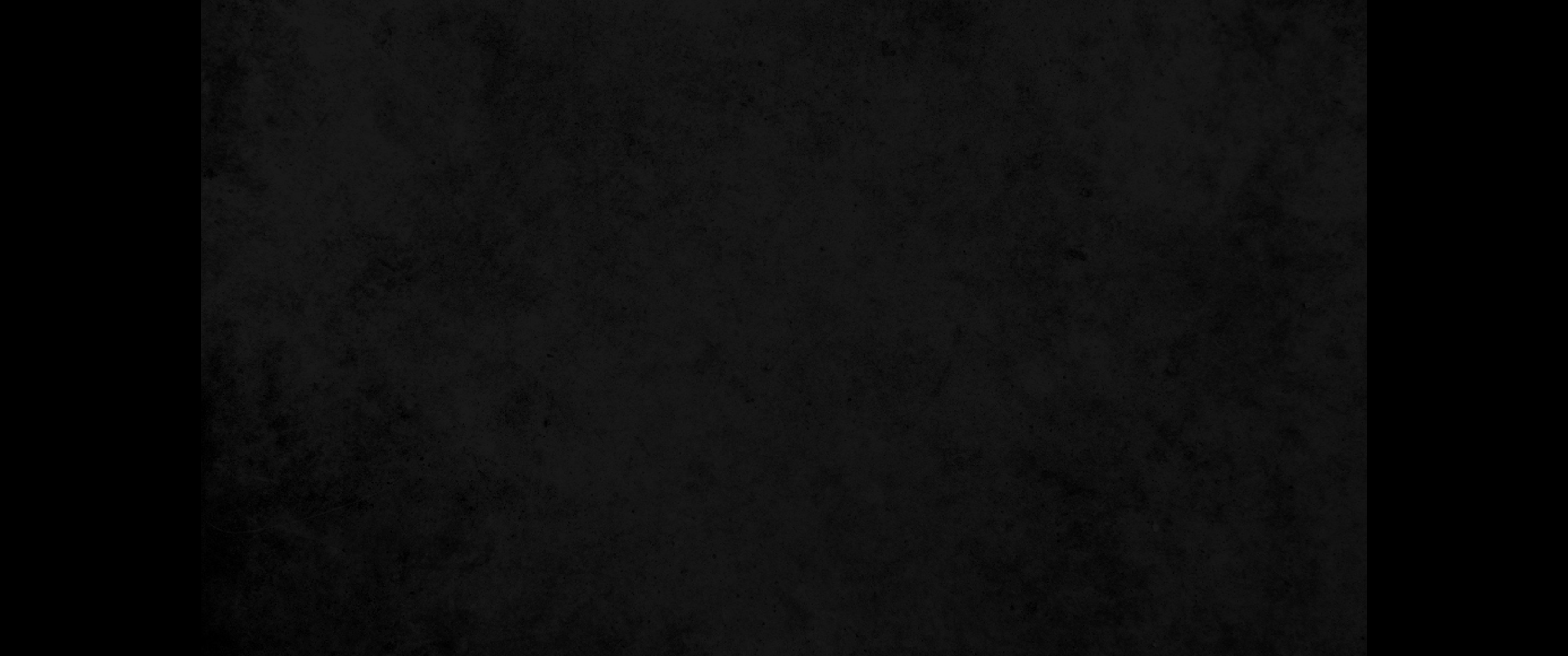 3. 제사장은 진영에서 나가 진찰할지니 그 환자에게 있던 나병 환부가 나았으면3. The priest is to go outside the camp and examine him. If the person has been healed of his infectious skin disease,
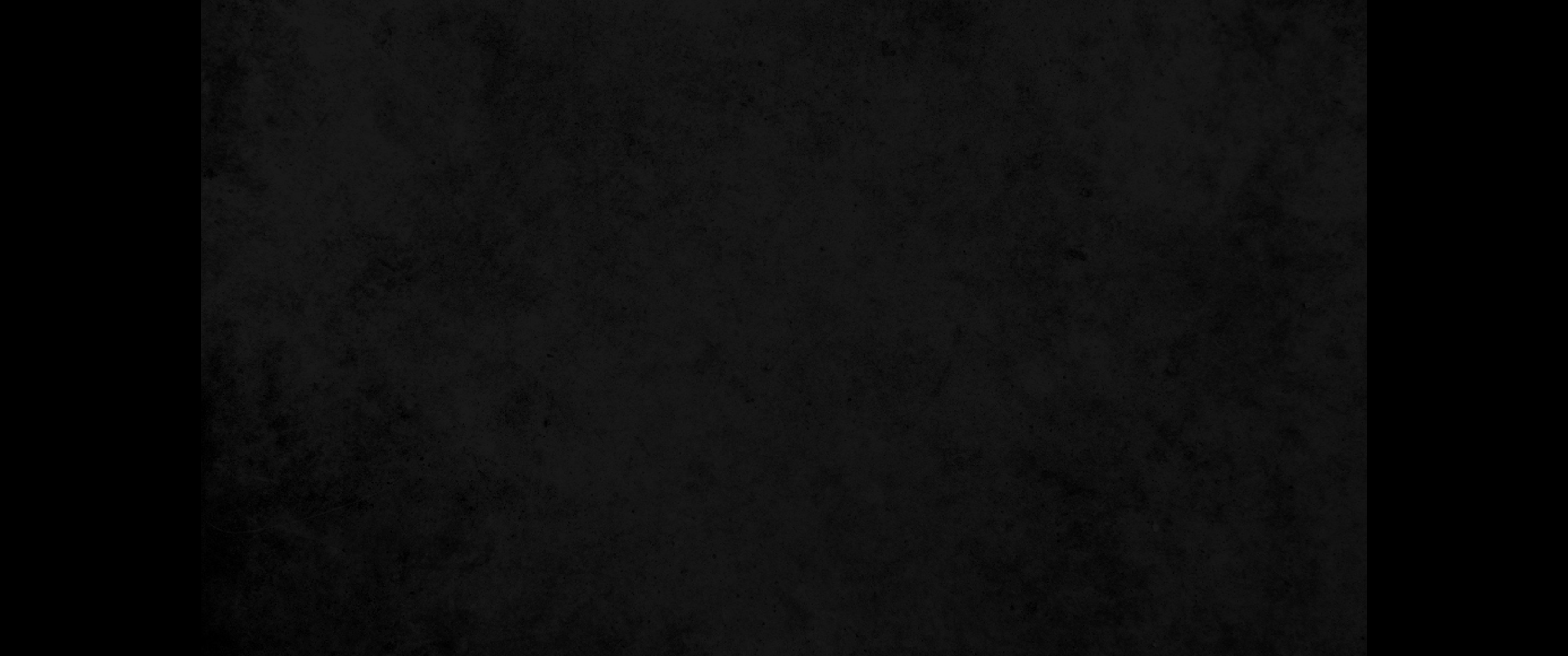 4. 제사장은 그 정결함을 받을 자를 위하여 명령하여 살아 있는 정결한 새 두 마리와 백향목과 홍색 실과 우슬초를 가져오게 하고4. the priest shall order that two live clean birds and some cedar wood, scarlet yarn and hyssop be brought for the one to be cleansed.
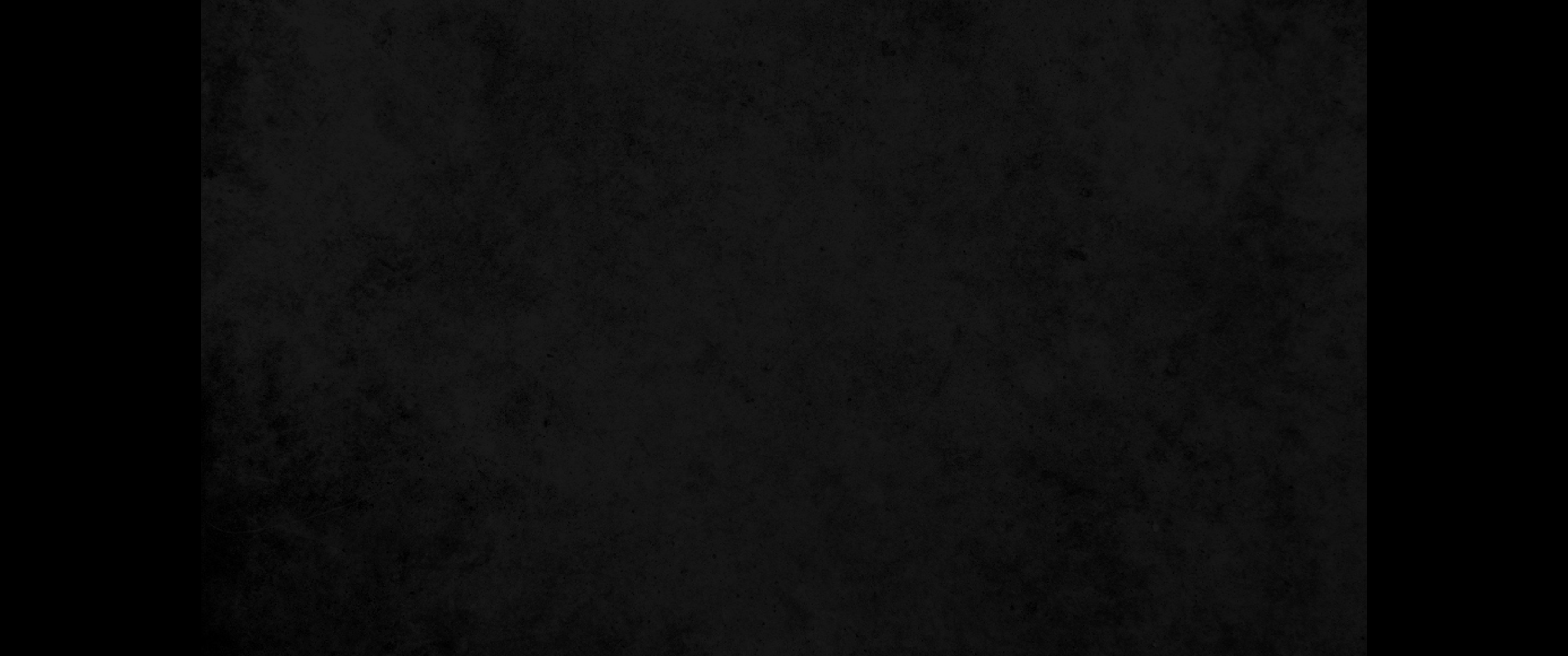 5. 제사장은 또 명령하여 그 새 하나는 흐르는 물 위 질그릇 안에서 잡게 하고5. Then the priest shall order that one of the birds be killed over fresh water in a clay pot.
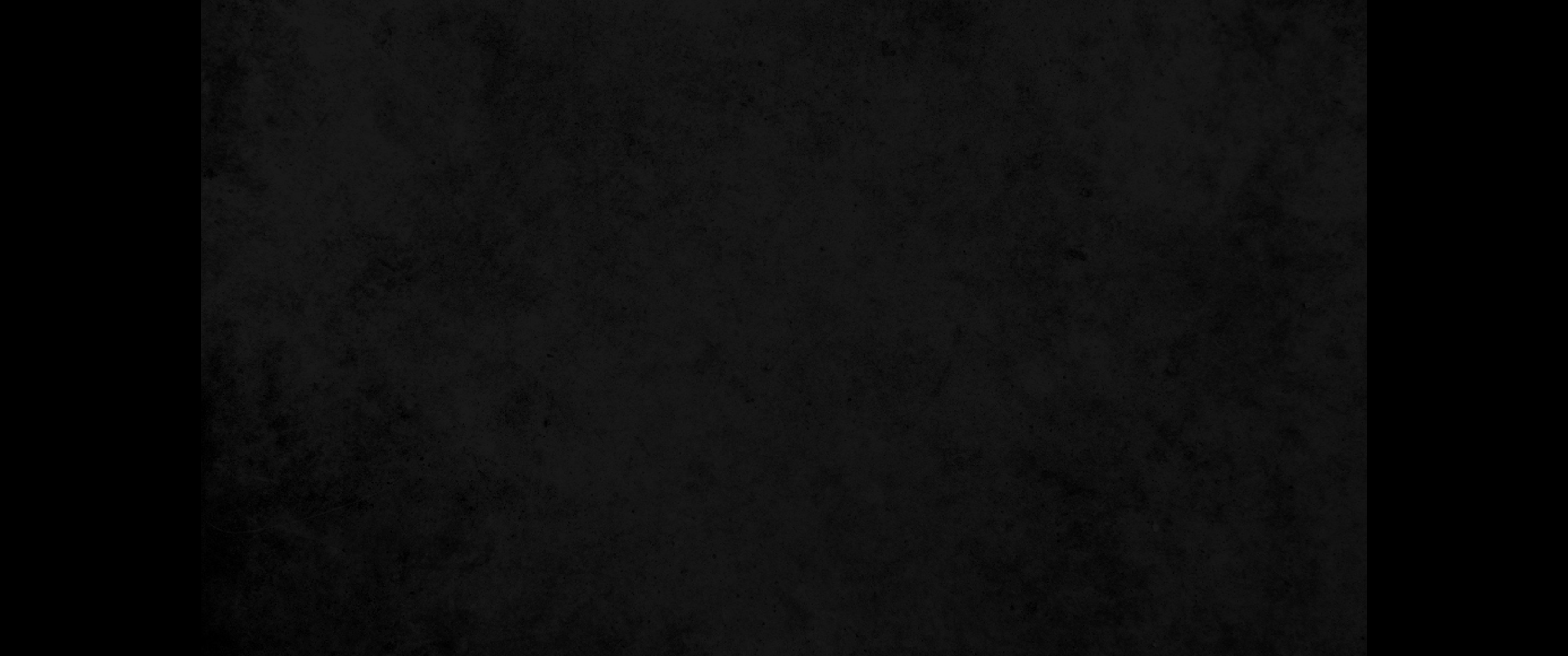 6. 다른 새는 산 채로 가져다가 백향목과 홍색 실과 우슬초와 함께 가져다가 흐르는 물 위에서 잡은 새의 피를 찍어6. He is then to take the live bird and dip it, together with the cedar wood, the scarlet yarn and the hyssop, into the blood of the bird that was killed over the fresh water.
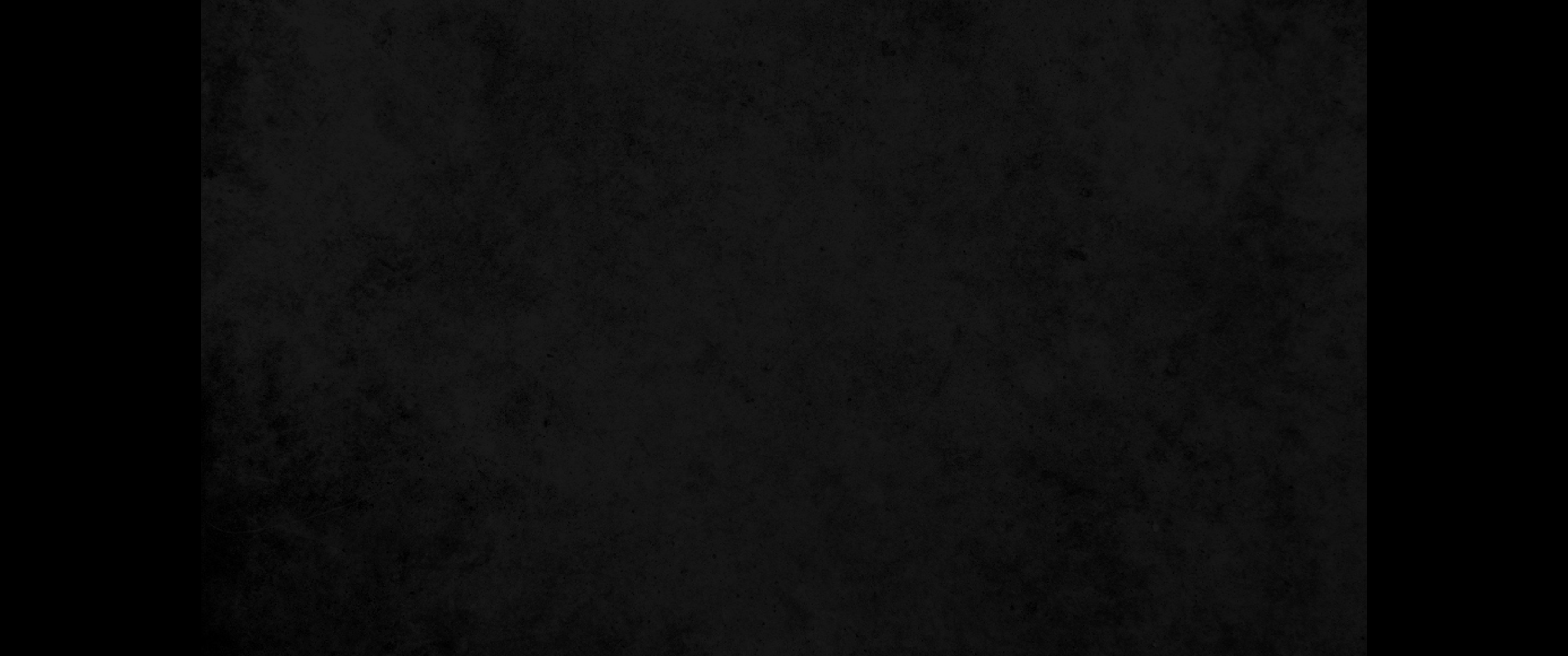 7. 나병에서 정결함을 받을 자에게 일곱 번 뿌려 정하다 하고 그 살아 있는 새는 들에 놓을지며7. Seven times he shall sprinkle the one to be cleansed of the infectious disease and pronounce him clean. Then he is to release the live bird in the open fields.
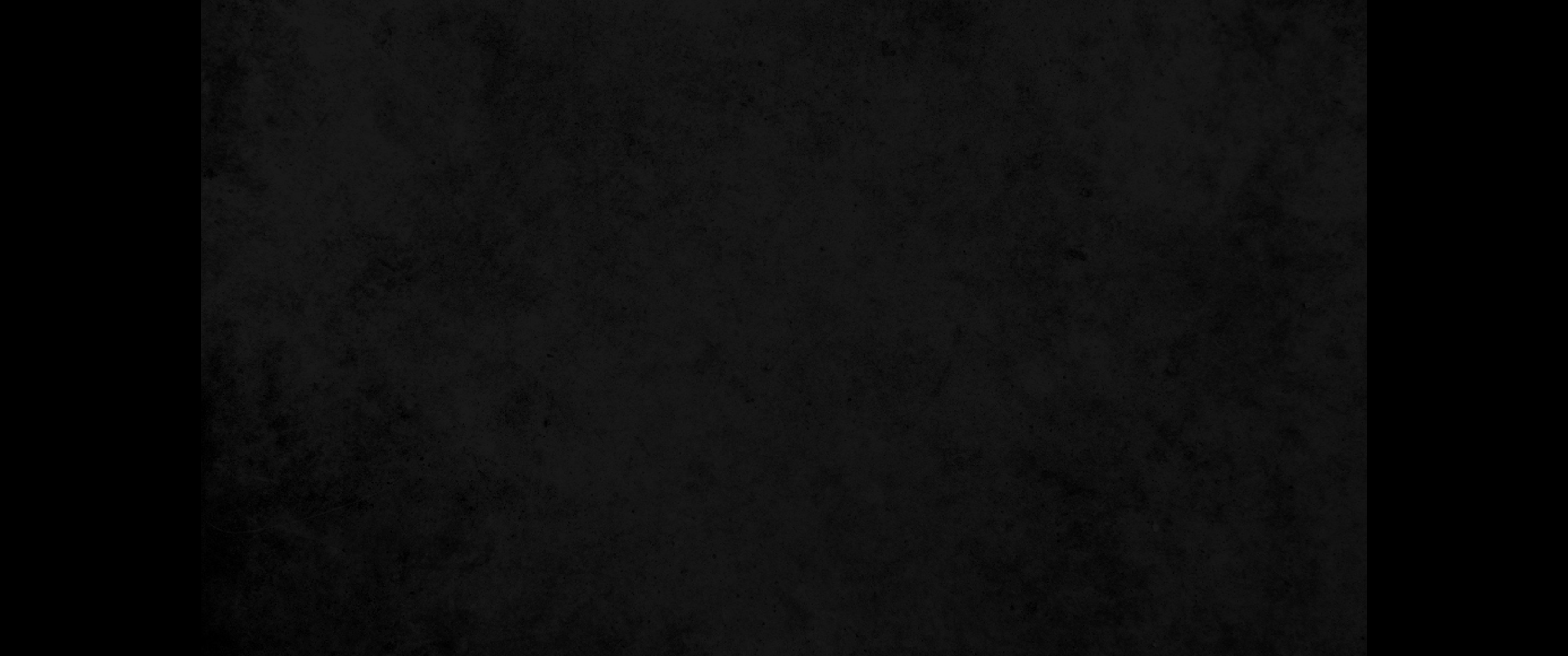 8. 정결함을 받는 자는 그의 옷을 빨고 모든 털을 밀고 물로 몸을 씻을 것이라 그리하면 정하리니 그 후에 진영에 들어올 것이나 자기 장막 밖에 이레를 머물 것이요8. 'The person to be cleansed must wash his clothes, shave off all his hair and bathe with water; then he will be ceremonially clean. After this he may come into the camp, but he must stay outside his tent for seven days.
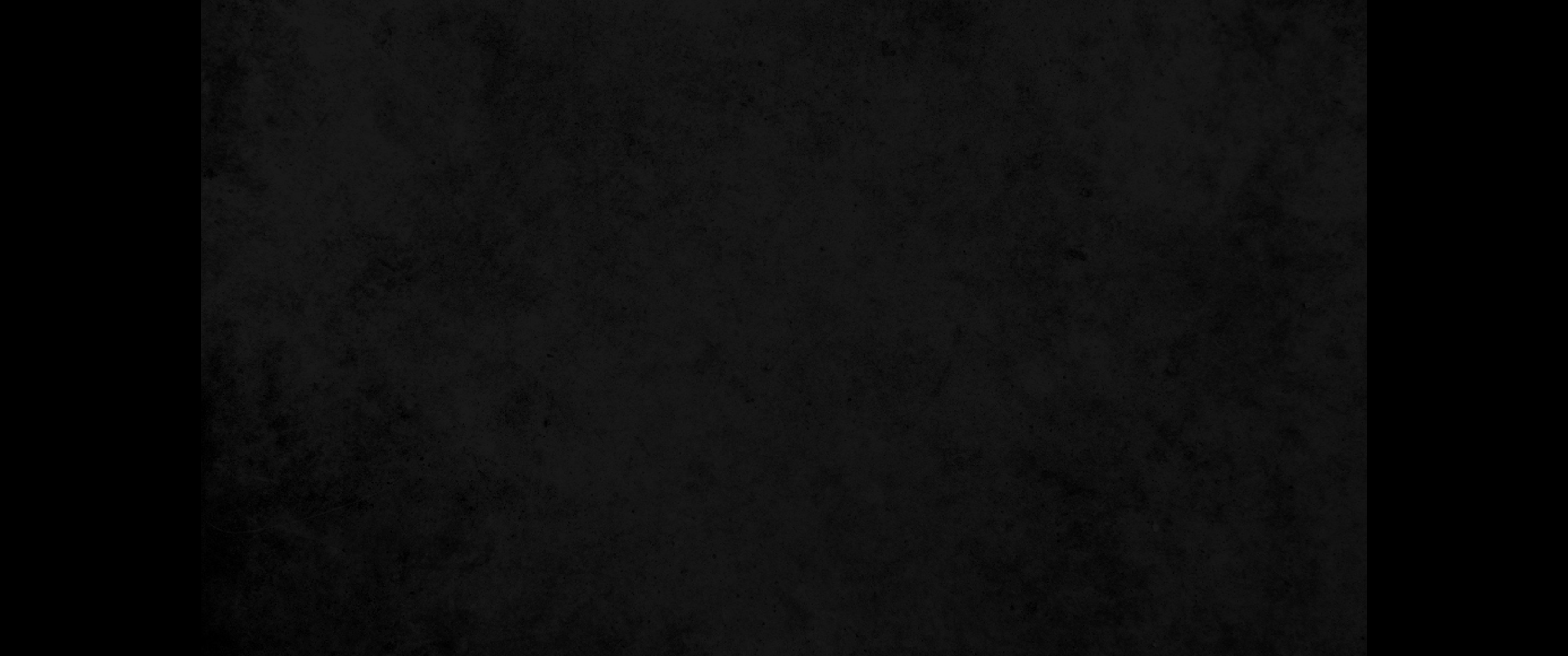 9. 일곱째 날에 그는 모든 털을 밀되 머리털과 수염과 눈썹을 다 밀고 그의 옷을 빨고 몸을 물에 씻을 것이라 그리하면 정하리라9. On the seventh day he must shave off all his hair; he must shave his head, his beard, his eyebrows and the rest of his hair. He must wash his clothes and bathe himself with water, and he will be clean.
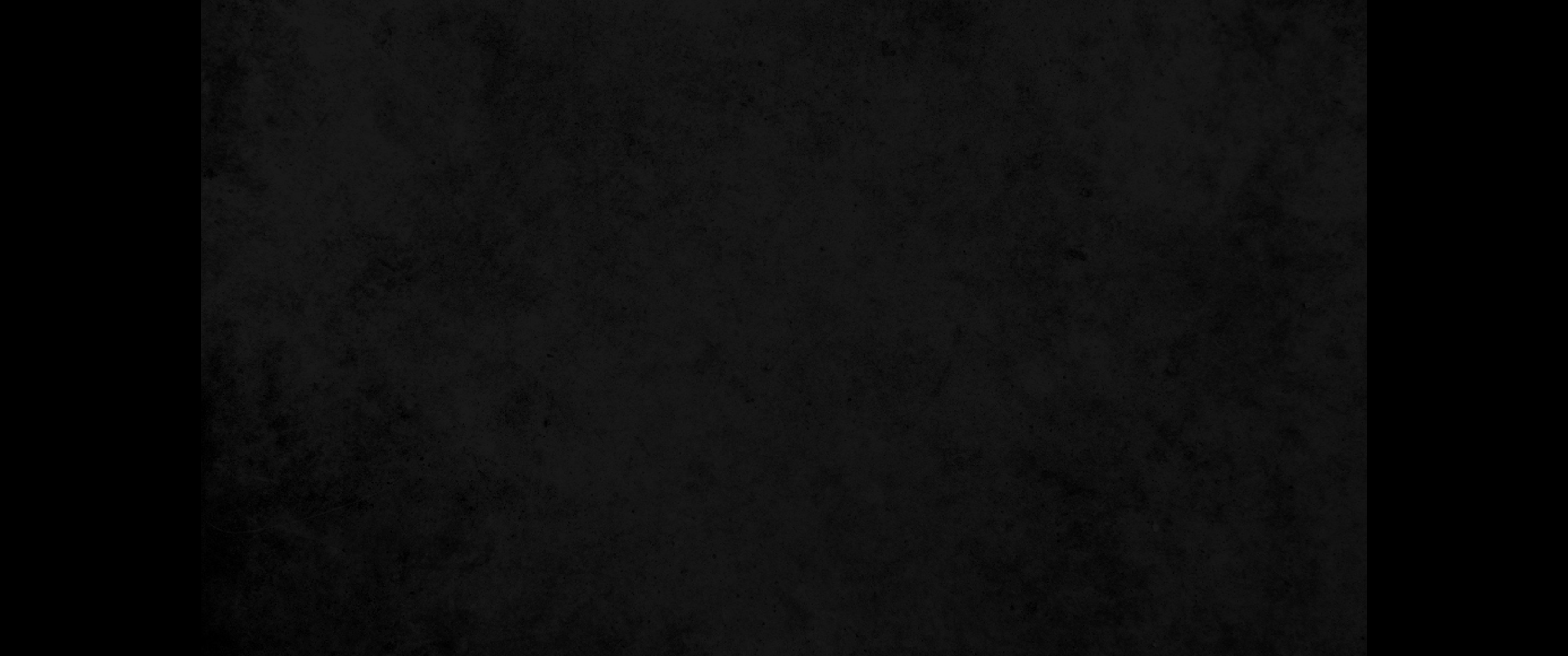 10. 여덟째 날에 그는 흠 없는 어린 숫양 두 마리와 일 년 된 흠 없는 어린 암양 한 마리와 또 고운 가루 십분의 삼 에바에 기름 섞은 소제물과 기름 한 록을 취할 것이요10. 'On the eighth day he must bring two male lambs and one ewe lamb a year old, each without defect, along with three-tenths of an ephah of fine flour mixed with oil for a grain offering, and one log of oil.
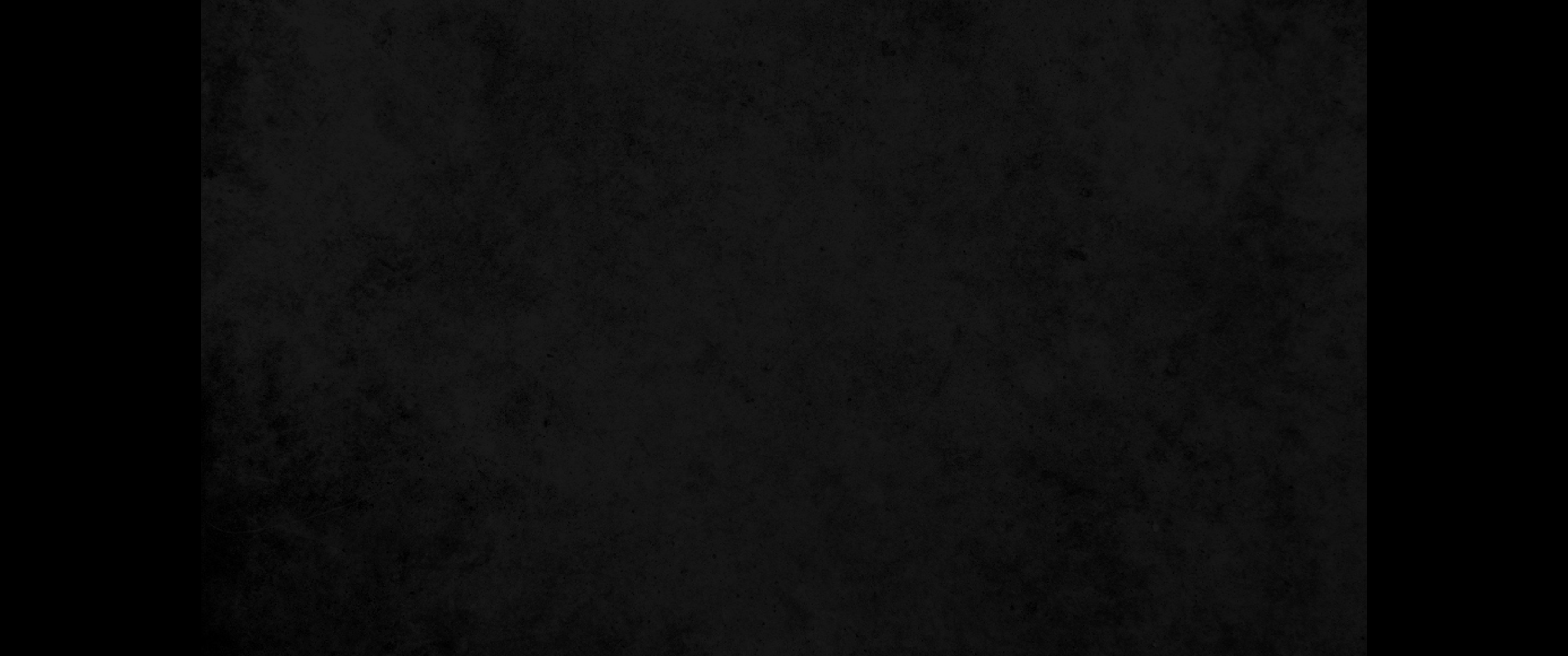 11. 정결하게 하는 제사장은 정결함을 받을 자와 그 물건들을 회막 문 여호와 앞에 두고11. The priest who pronounces him clean shall present both the one to be cleansed and his offerings before the LORD at the entrance to the Tent of Meeting.
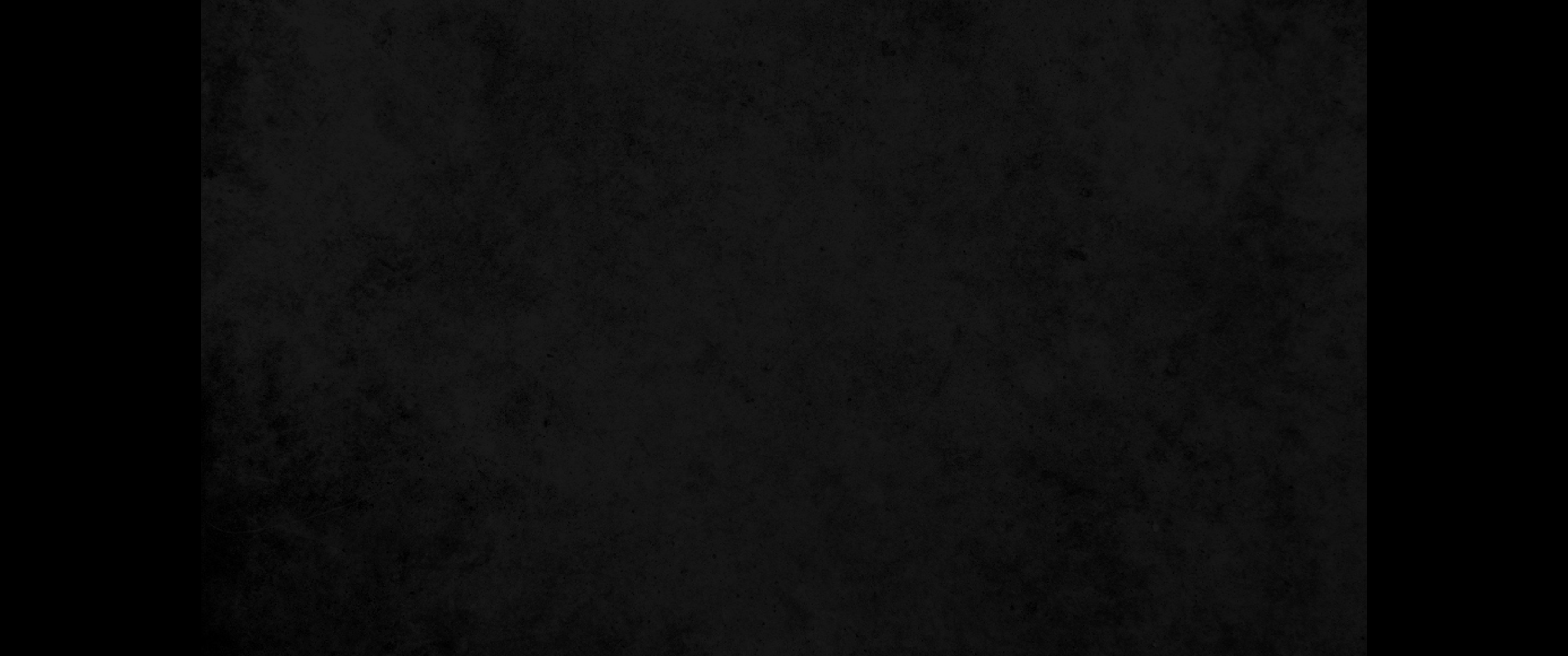 12. 어린 숫양 한 마리를 가져다가 기름 한 록과 아울러 속건제로 드리되 여호와 앞에 흔들어 요제를 삼고12. 'Then the priest is to take one of the male lambs and offer it as a guilt offering, along with the log of oil; he shall wave them before the LORD as a wave offering.
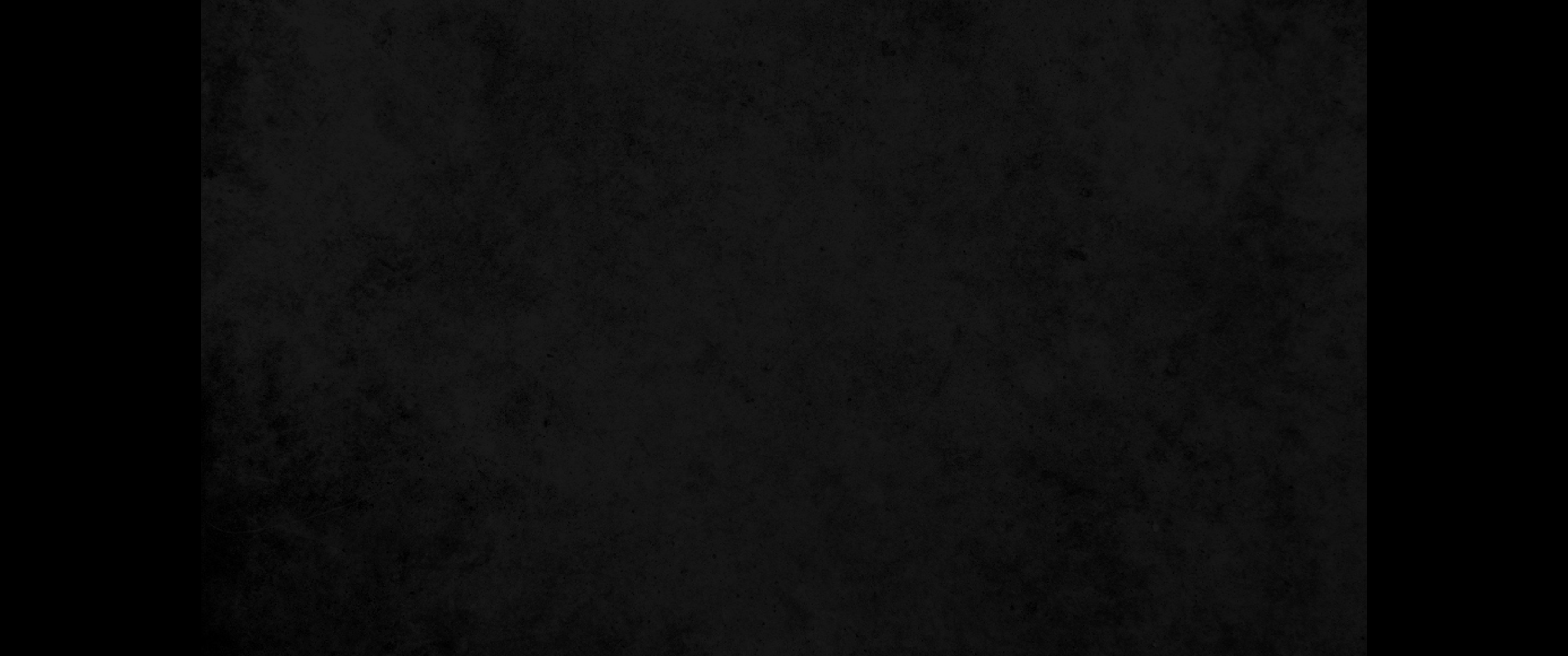 13. 그 어린 숫양은 거룩한 장소 곧 속죄제와 번제물 잡는 곳에서 잡을 것이며 속건제물은 속죄제물과 마찬가지로 제사장에게 돌릴지니 이는 지극히 거룩한 것이니라13. He is to slaughter the lamb in the holy place where the sin offering and the burnt offering are slaughtered. Like the sin offering, the guilt offering belongs to the priest; it is most holy.
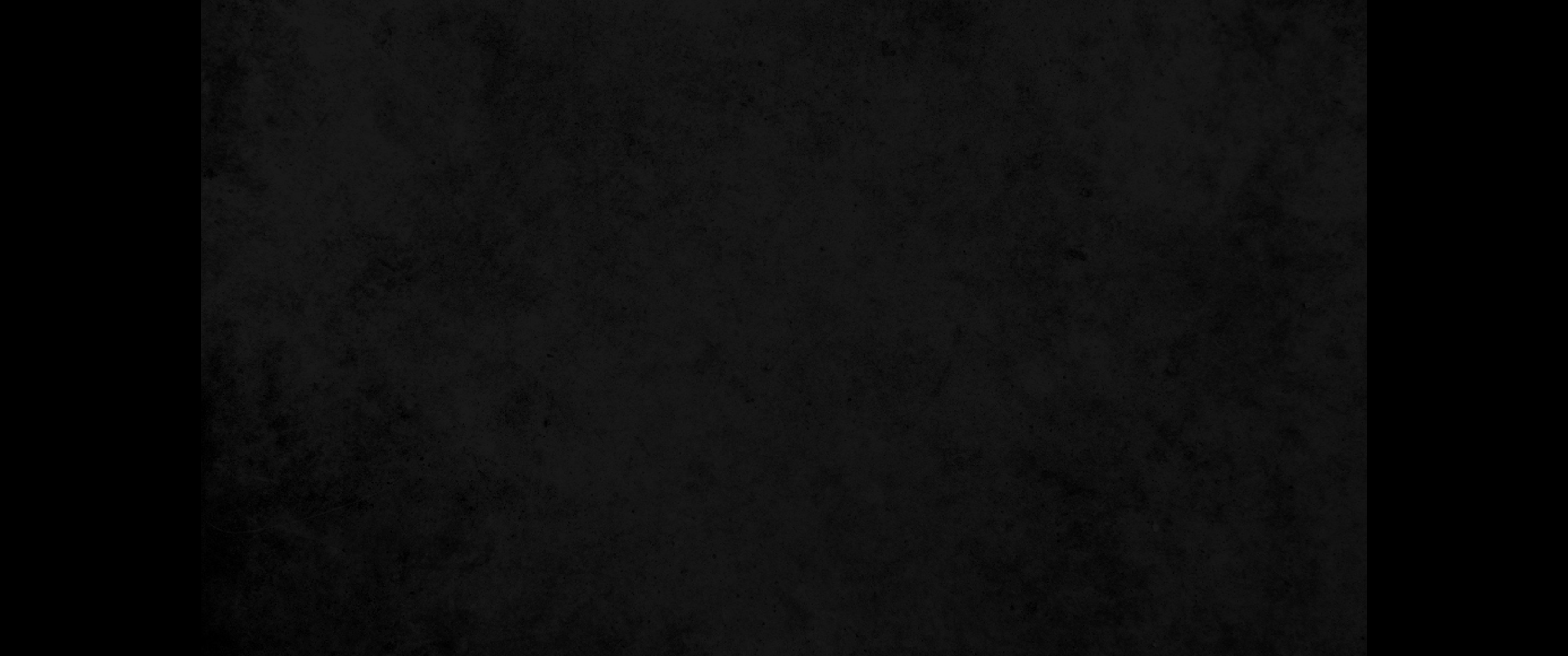 14. 제사장은 그 속건제물의 피를 취하여 정결함을 받을 자의 오른쪽 귓부리와 오른쪽 엄지 손가락과 오른쪽 엄지 발가락에 바를 것이요14. The priest is to take some of the blood of the guilt offering and put it on the lobe of the right ear of the one to be cleansed, on the thumb of his right hand and on the big toe of his right foot.
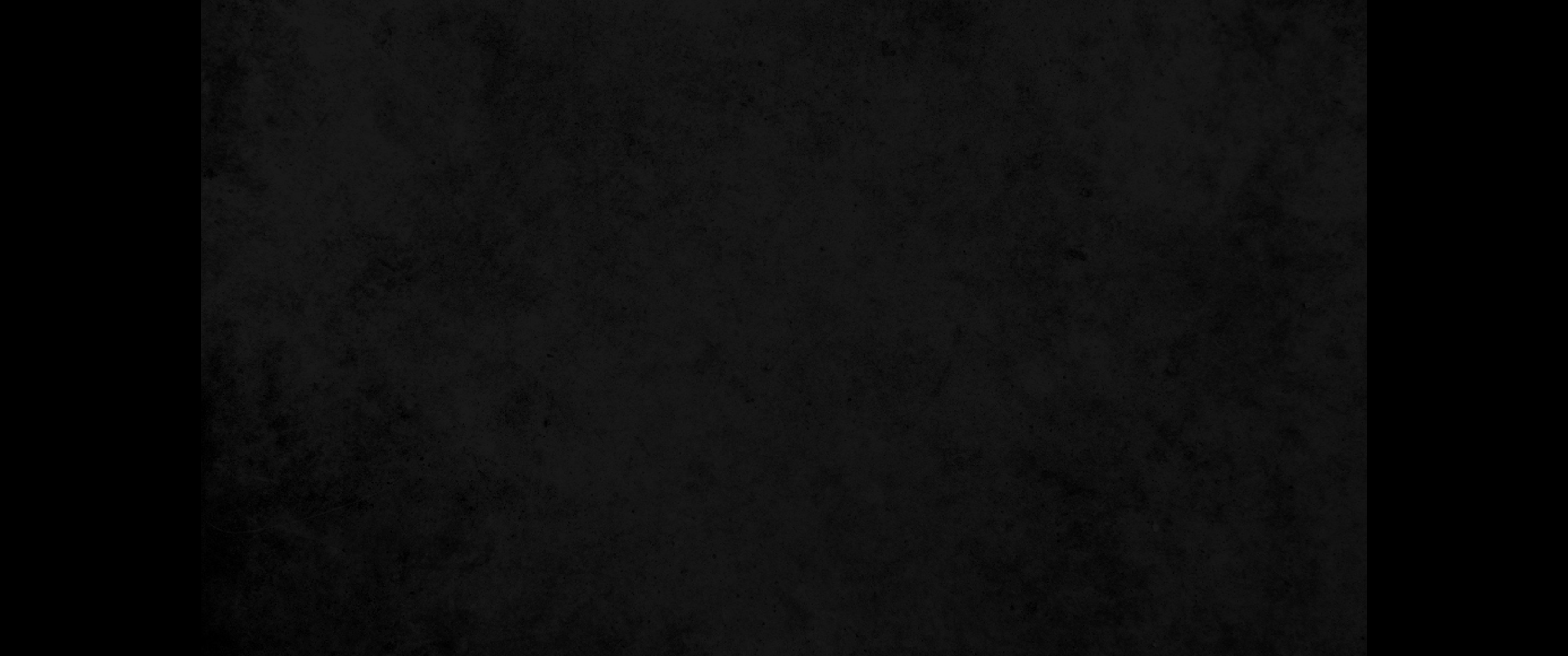 15. 제사장은 또 그 한 록의 기름을 취하여 자기 왼쪽 손바닥에 따르고15. The priest shall then take some of the log of oil, pour it in the palm of his own left hand,
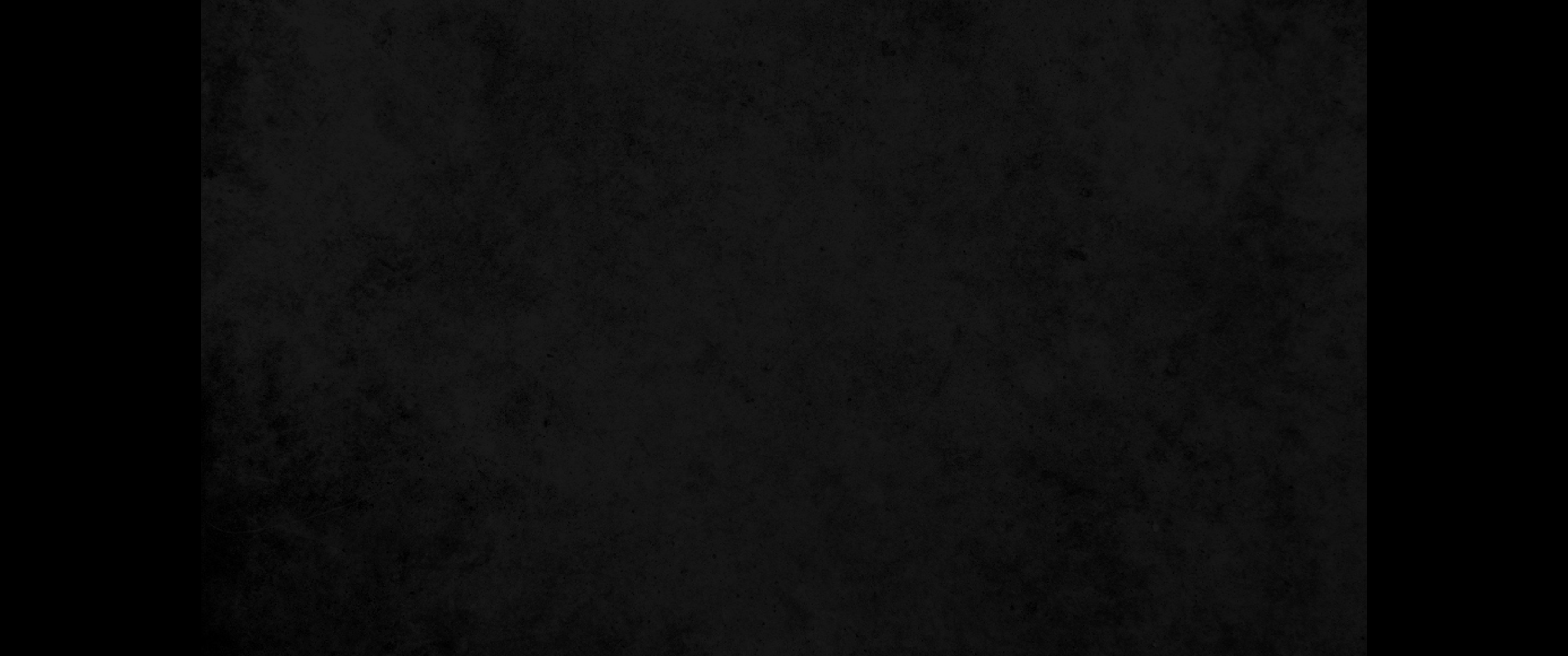 16. 오른쪽 손가락으로 왼쪽 손의 기름을 찍어 그 손가락으로 그것을 여호와 앞에 일곱 번 뿌릴 것이요16. dip his right forefinger into the oil in his palm, and with his finger sprinkle some of it before the LORD seven times.
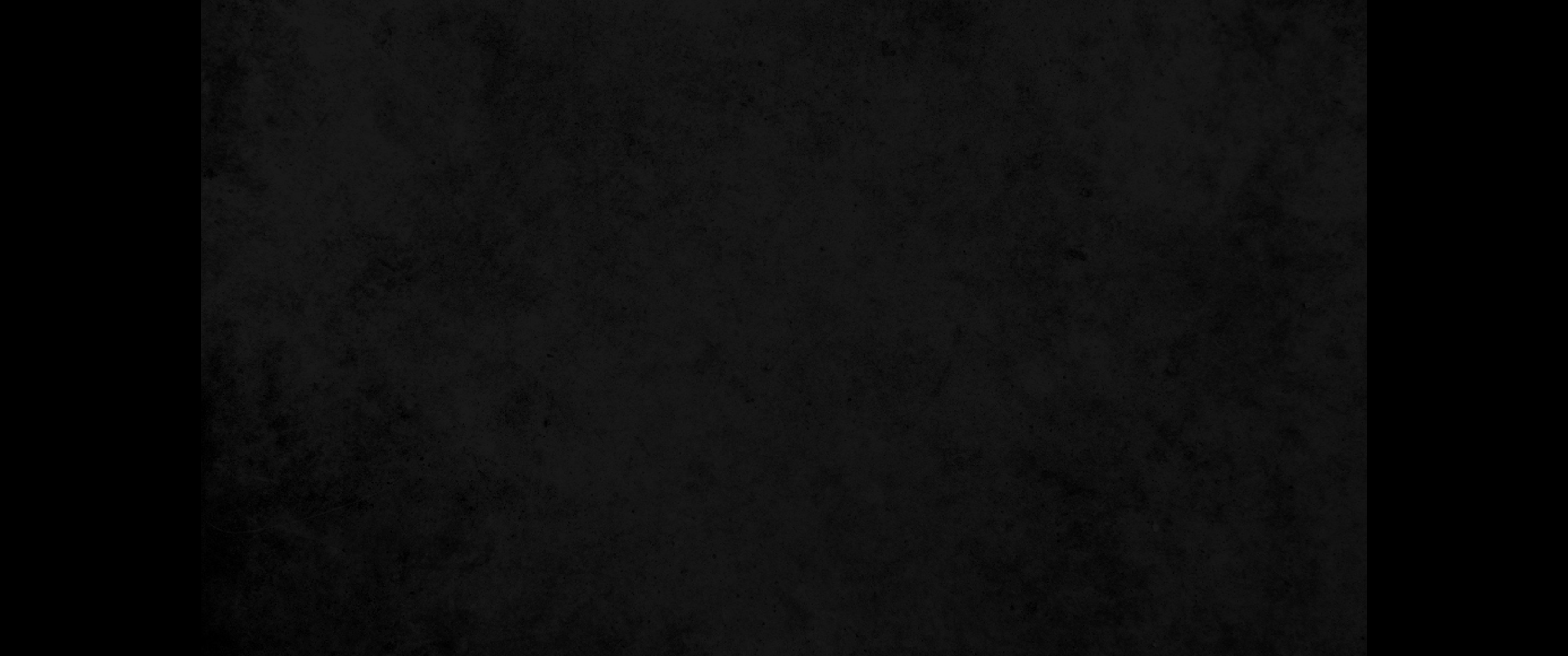 17. 손에 남은 기름은 제사장이 정결함을 받을 자의 오른쪽 귓부리와 오른쪽 엄지 손가락과 오른쪽 엄지 발가락 곧 속건제물의 피 위에 바를 것이며17. The priest is to put some of the oil remaining in his palm on the lobe of the right ear of the one to be cleansed, on the thumb of his right hand and on the big toe of his right foot, on top of the blood of the guilt offering.
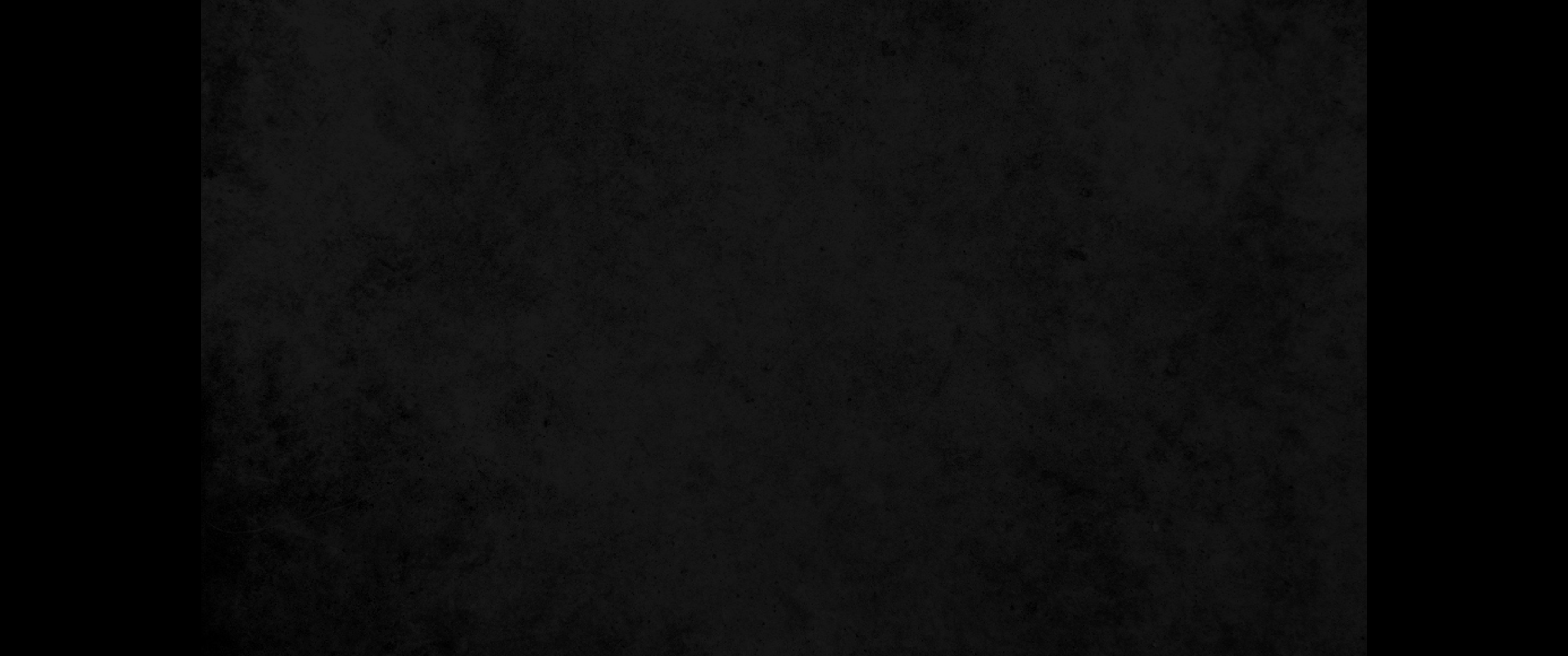 18. 아직도 그 손에 남은 기름은 제사장이 그 정결함을 받는 자의 머리에 바르고 제사장은 여호와 앞에서 그를 위하여 속죄하고18. The rest of the oil in his palm the priest shall put on the head of the one to be cleansed and make atonement for him before the LORD.
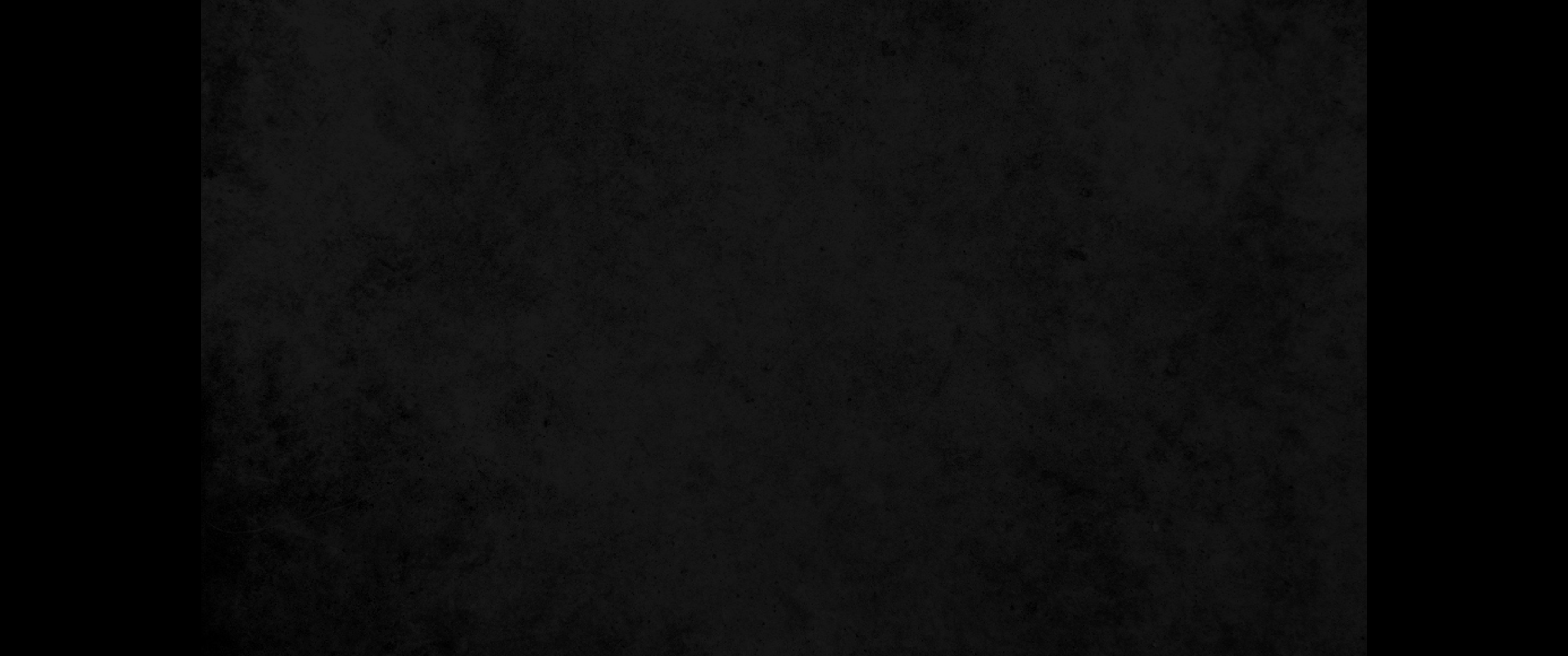 19. 또 제사장은 속죄제를 드려 그 부정함으로 말미암아 정결함을 받을 자를 위하여 속죄하고 그 후에 번제물을 잡을 것이요19. 'Then the priest is to sacrifice the sin offering and make atonement for the one to be cleansed from his uncleanness. After that, the priest shall slaughter the burnt offering
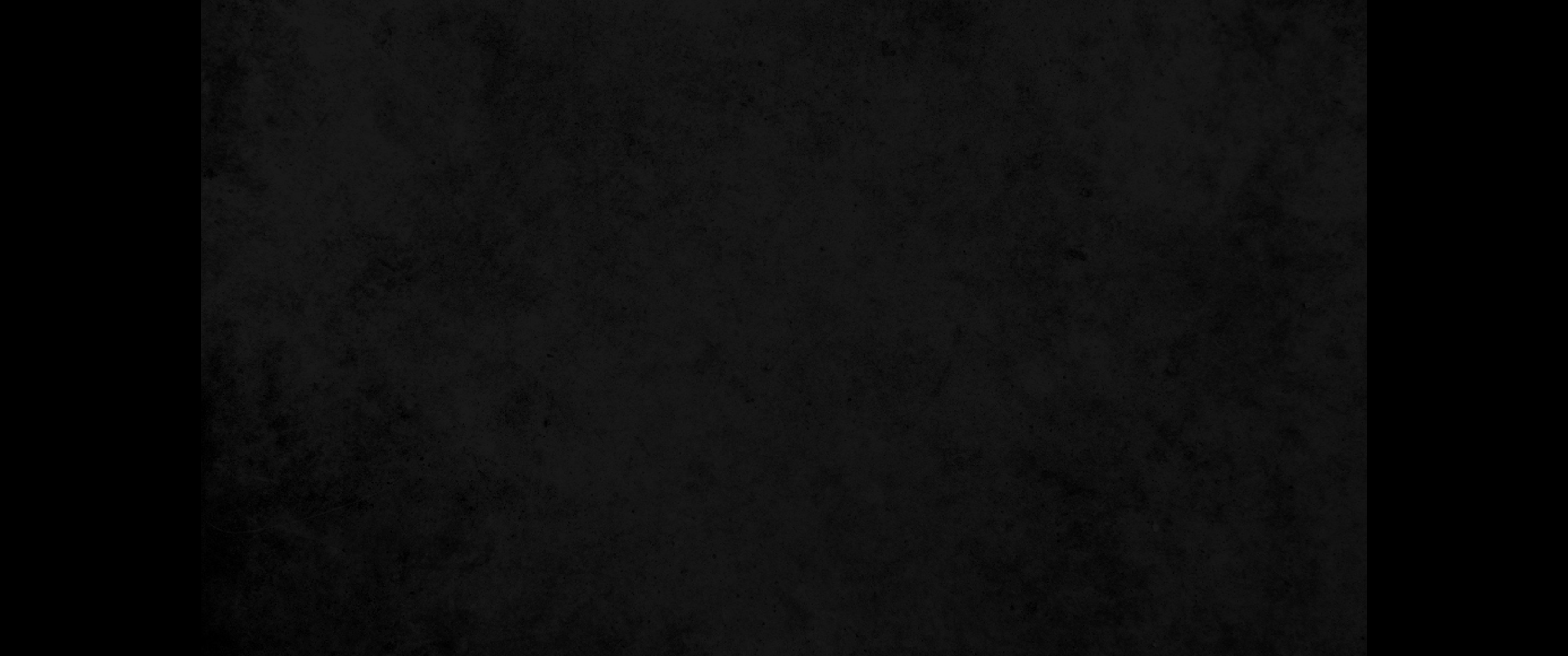 20. 제사장은 그 번제와 소제를 제단에 드려 그를 위하여 속죄할 것이라 그리하면 그가 정결하리라20. and offer it on the altar, together with the grain offering, and make atonement for him, and he will be clean.
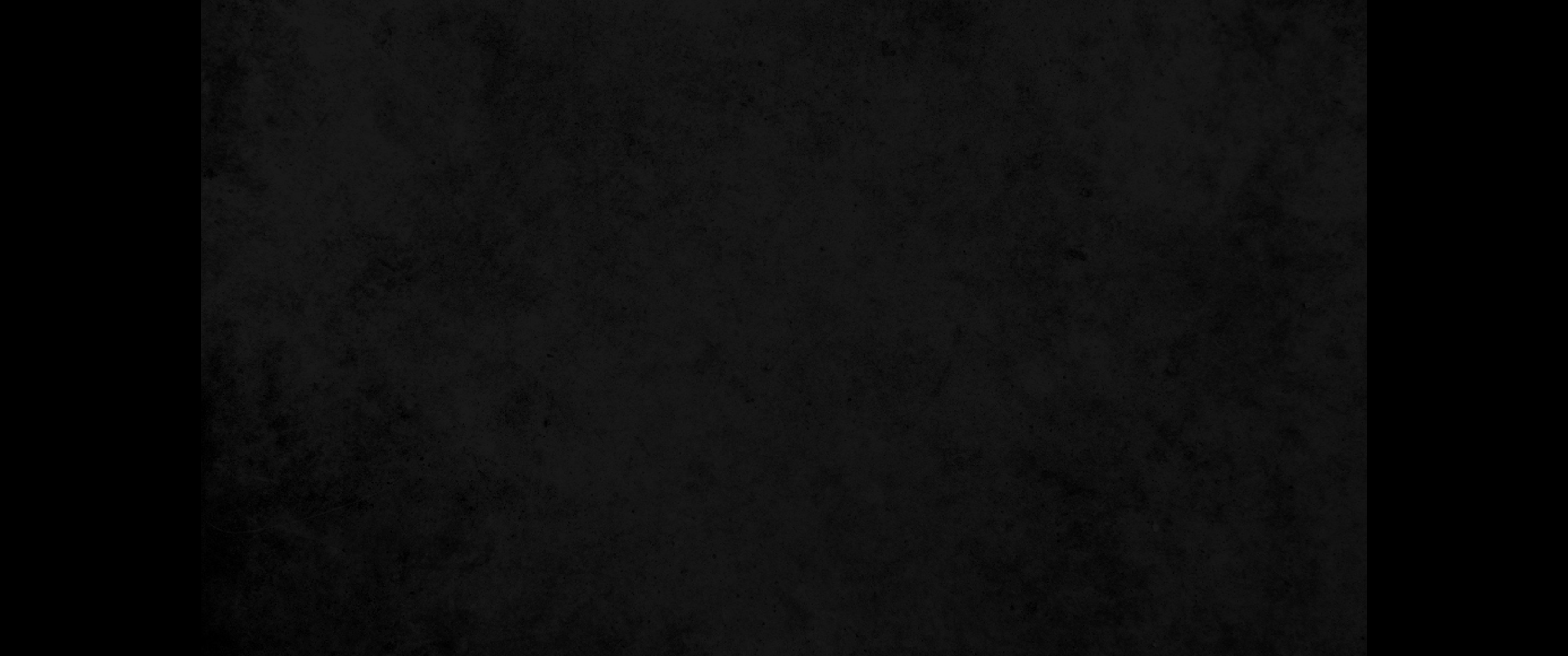 21. 만일 그가 가난하여 그의 힘이 미치지 못하면 그는 흔들어 자기를 속죄할 속건제를 위하여 어린 숫양 한 마리와 소제를 위하여 고운 가루 십분의 일 에바에 기름 섞은 것과 기름 한 록을 취하고21. 'If, however, he is poor and cannot afford these, he must take one male lamb as a guilt offering to be waved to make atonement for him, together with a tenth of an ephah of fine flour mixed with oil for a grain offering, a log of oil,
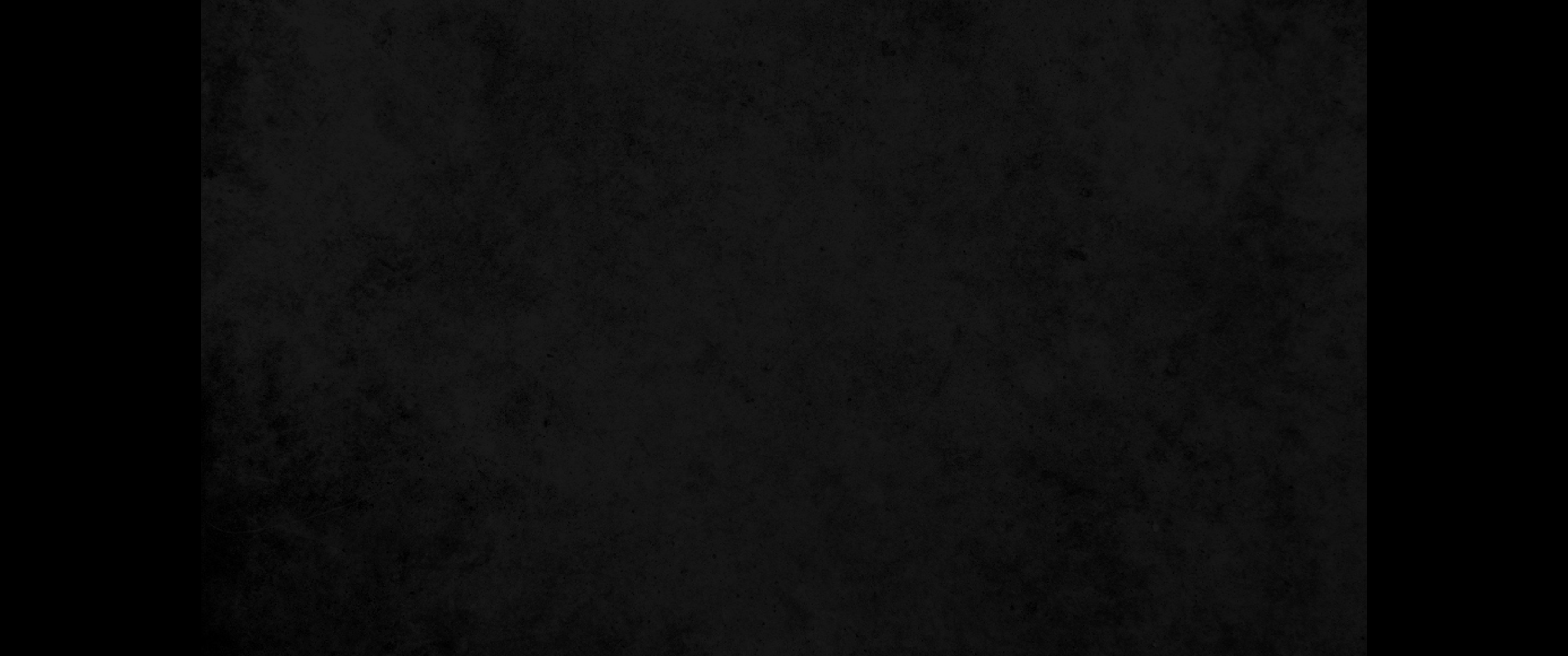 22. 그의 힘이 미치는 대로 산비둘기 둘이나 집비둘기 새끼 둘을 가져다가 하나는 속죄제물로, 하나는 번제물로 삼아22. and two doves or two young pigeons, which he can afford, one for a sin offering and the other for a burnt offering.
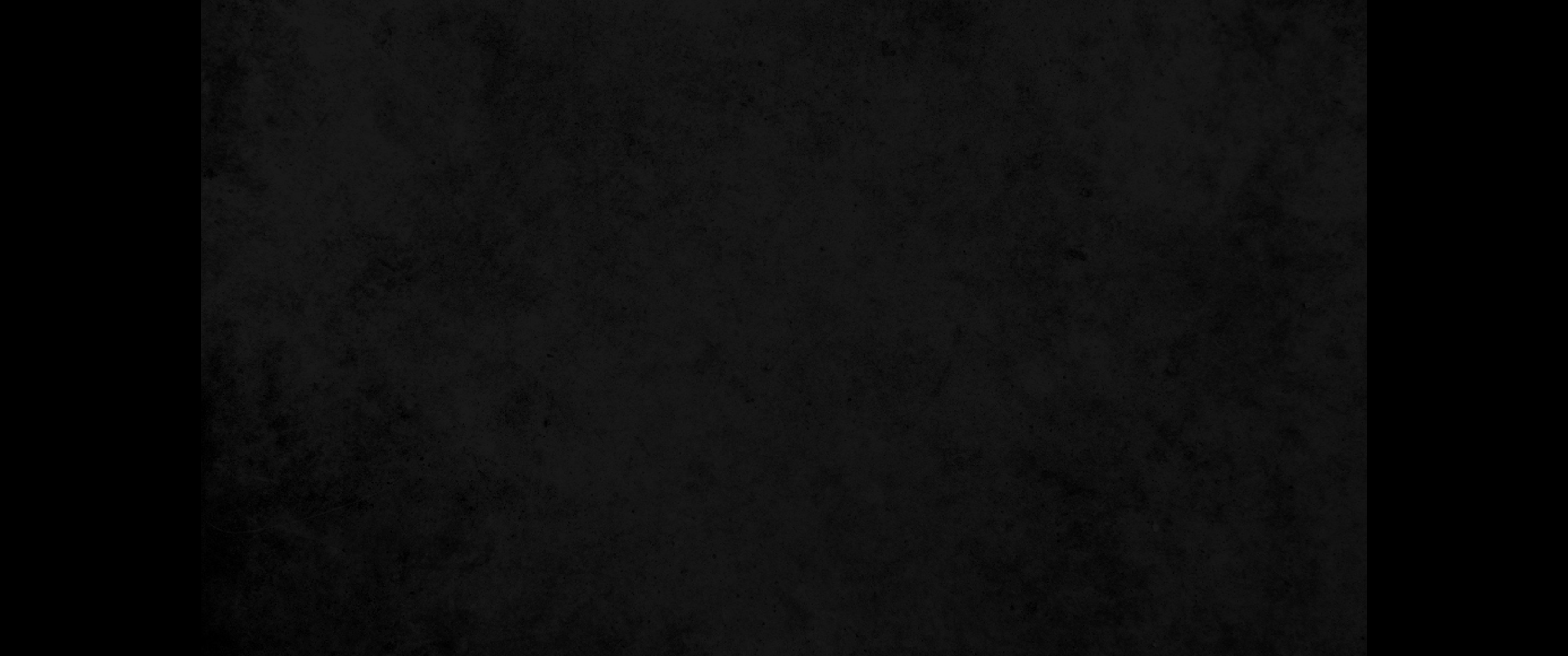 23. 여덟째 날에 그 결례를 위하여 그것들을 회막 문 여호와 앞 제사장에게로 가져갈 것이요23. 'On the eighth day he must bring them for his cleansing to the priest at the entrance to the Tent of Meeting, before the LORD.
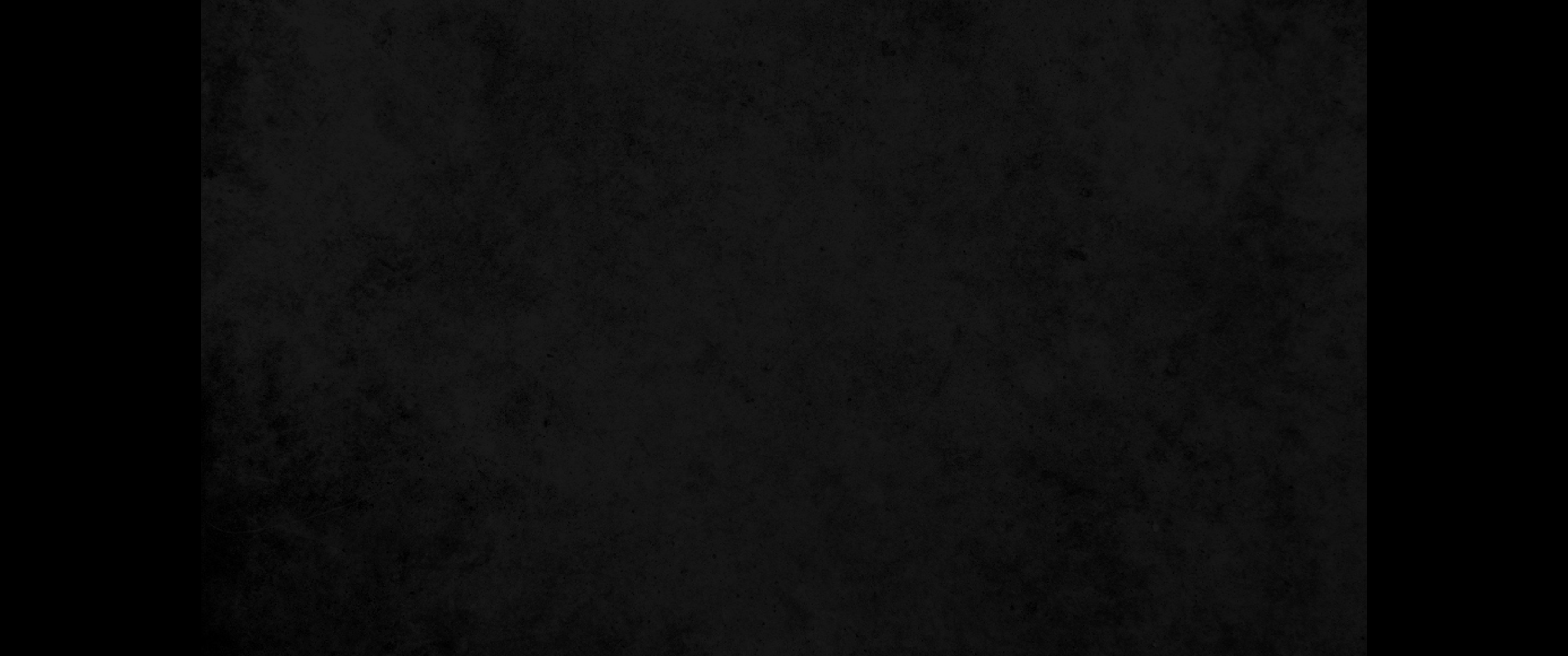 24. 제사장은 속건제의 어린 양과 기름 한 록을 가져다가 여호와 앞에 흔들어 요제를 삼고24. The priest is to take the lamb for the guilt offering, together with the log of oil, and wave them before the LORD as a wave offering.
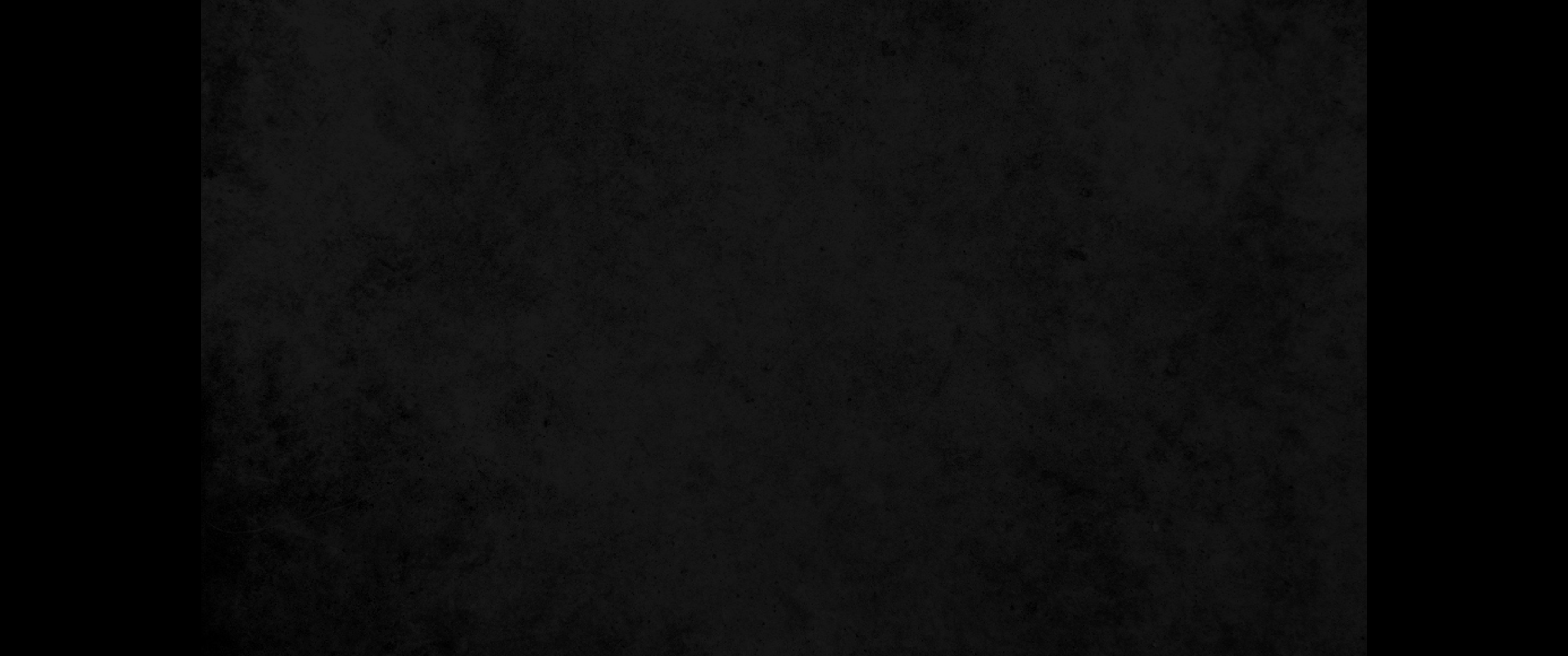 25. 속건제의 어린 양을 잡아서 제사장은 그 속건제물의 피를 가져다가 정결함을 받을 자의 오른쪽 귓부리와 오른쪽 엄지 손가락과 오른쪽 엄지 발가락에 바를 것이요25. He shall slaughter the lamb for the guilt offering and take some of its blood and put it on the lobe of the right ear of the one to be cleansed, on the thumb of his right hand and on the big toe of his right foot.
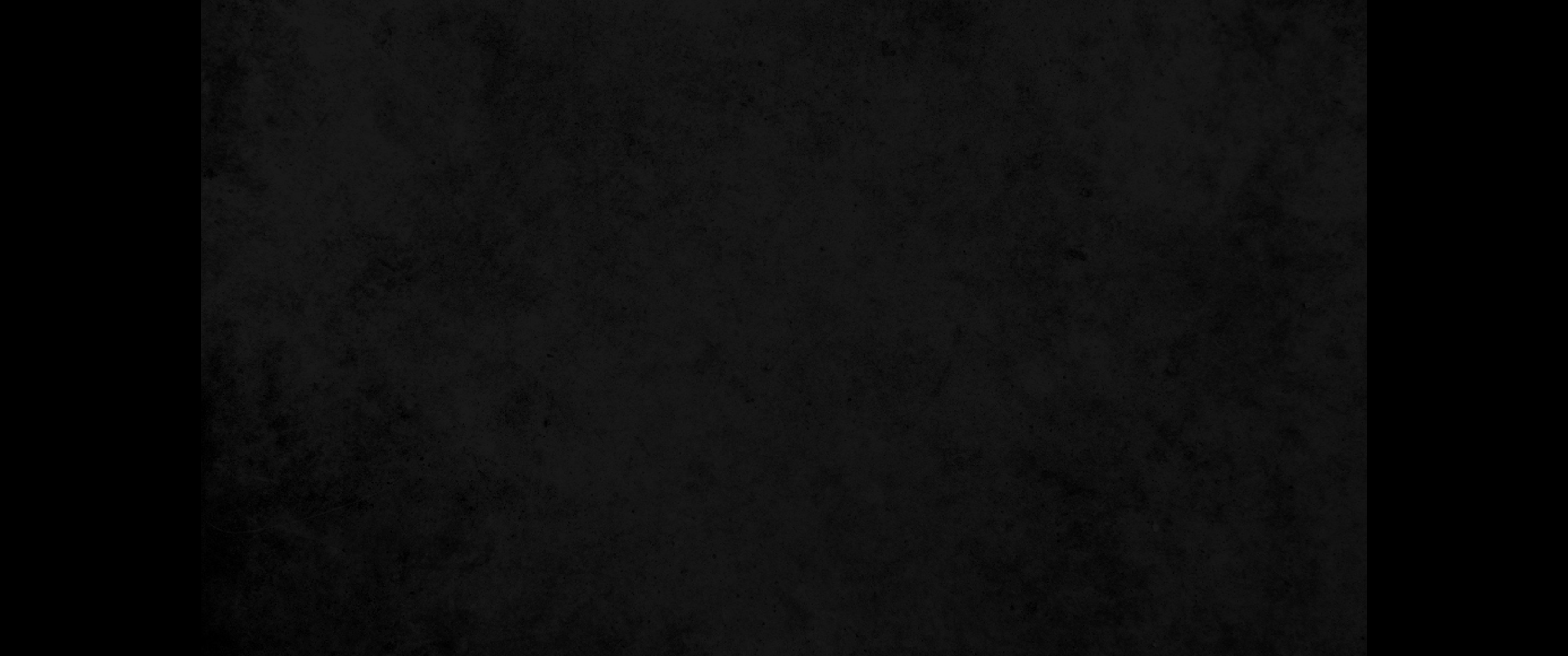 26. 제사장은 그 기름을 자기 왼쪽 손바닥에 따르고26. The priest is to pour some of the oil into the palm of his own left hand,
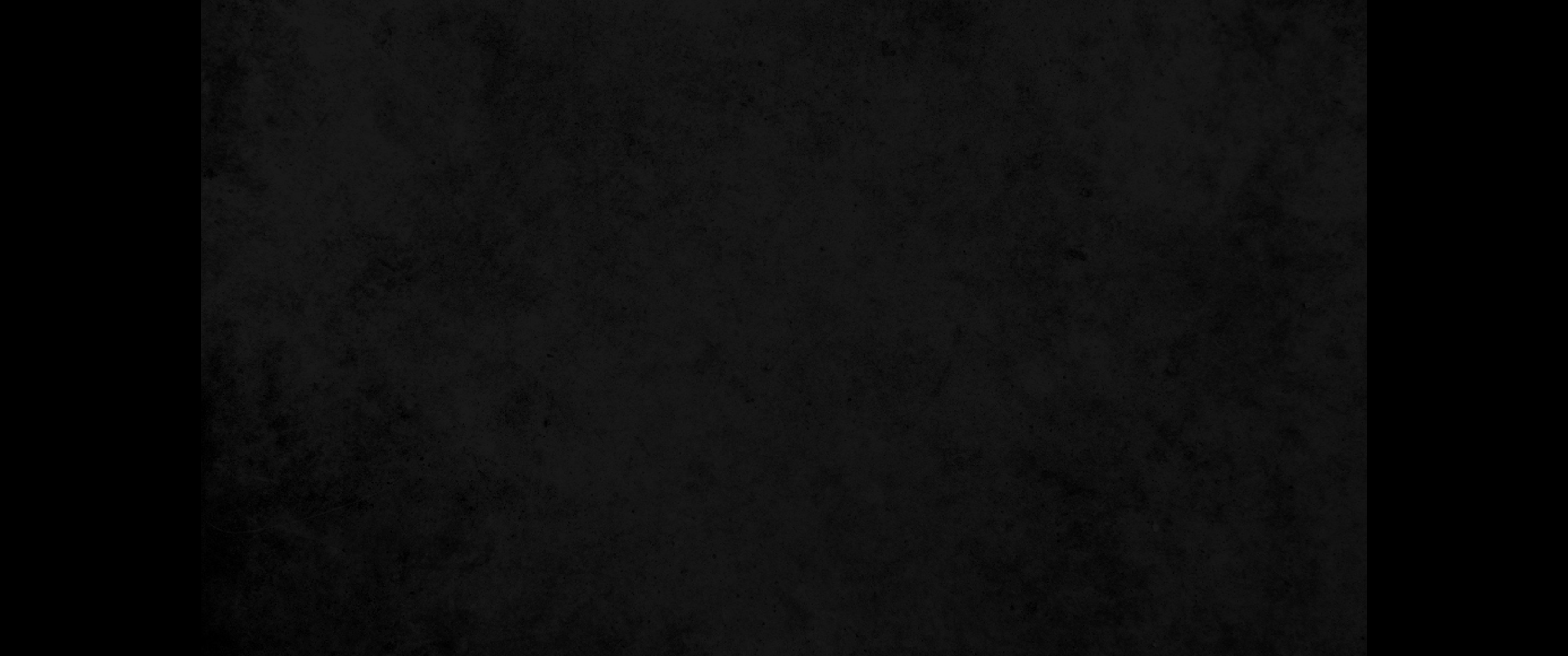 27. 오른쪽 손가락으로 왼쪽 손의 기름을 조금 찍어 여호와 앞에 일곱 번 뿌릴 것이요27. and with his right forefinger sprinkle some of the oil from his palm seven times before the LORD.
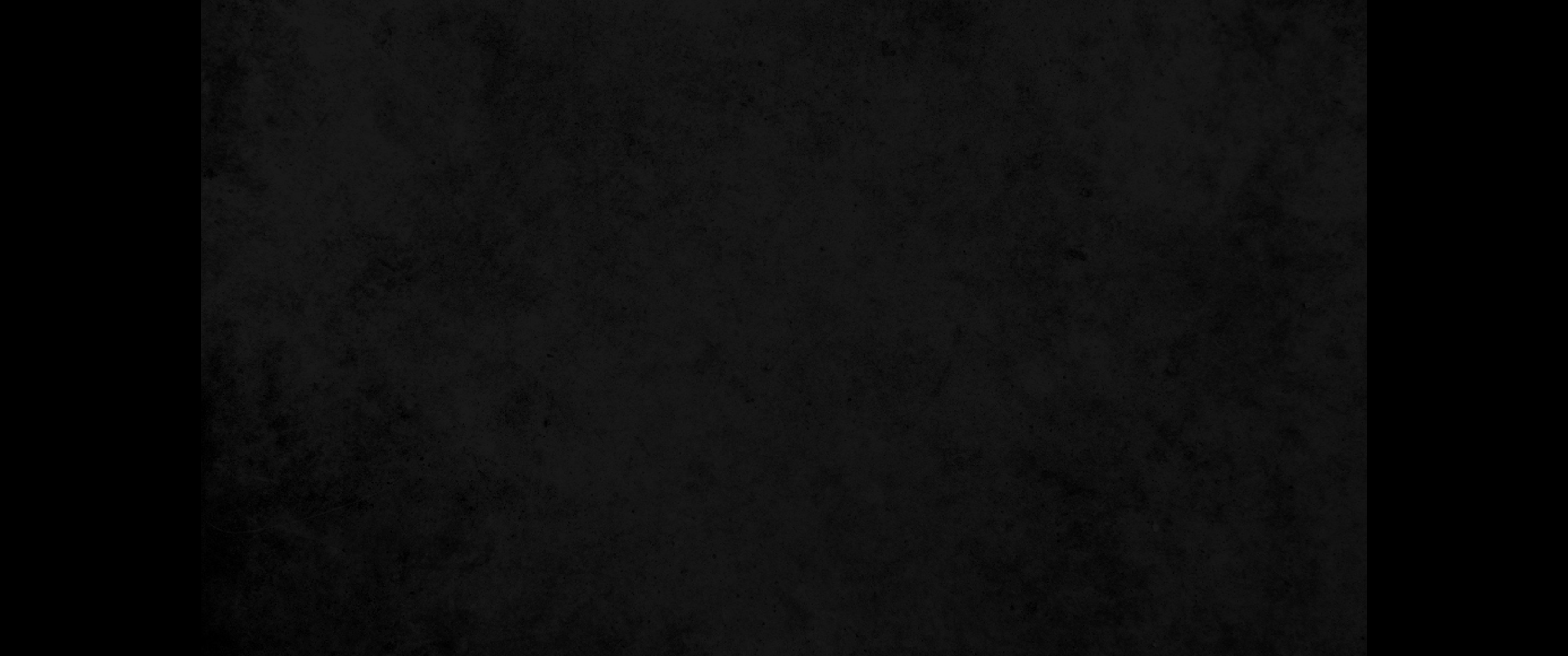 28. 그 손의 기름은 제사장이 정결함을 받을 자의 오른쪽 귓부리와 오른쪽 엄지 손가락과 오른쪽 엄지 발가락 곧 속건제물의 피를 바른 곳에 바를 것이며28. Some of the oil in his palm he is to put on the same places he put the blood of the guilt offering-on the lobe of the right ear of the one to be cleansed, on the thumb of his right hand and on the big toe of his right foot.
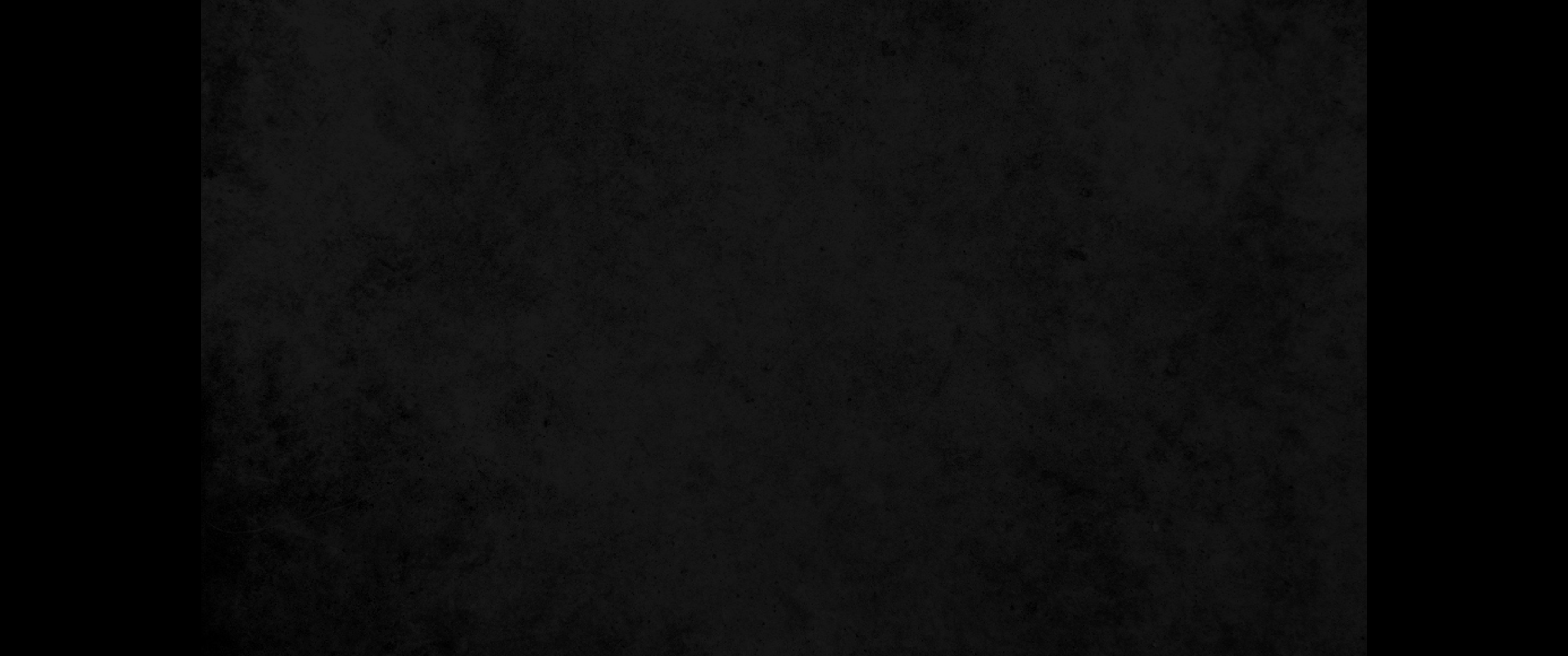 29. 또 그 손에 남은 기름은 제사장이 그 정결함을 받는 자의 머리에 발라 여호와 앞에서 그를 위하여 속죄할 것이며29. The rest of the oil in his palm the priest shall put on the head of the one to be cleansed, to make atonement for him before the LORD.
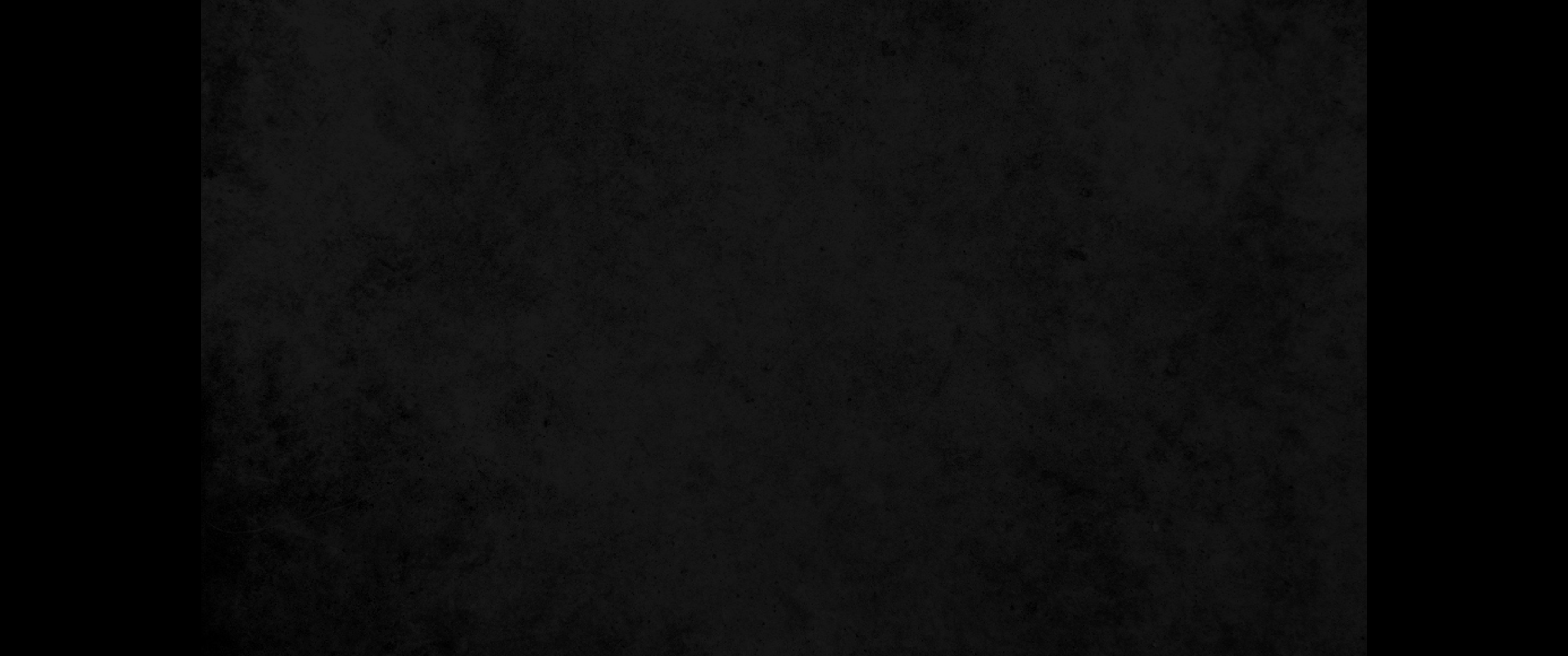 30. 그는 힘이 미치는 대로 산비둘기 한 마리나 집비둘기 새끼 한 마리를 드리되30. Then he shall sacrifice the doves or the young pigeons, which the person can afford,
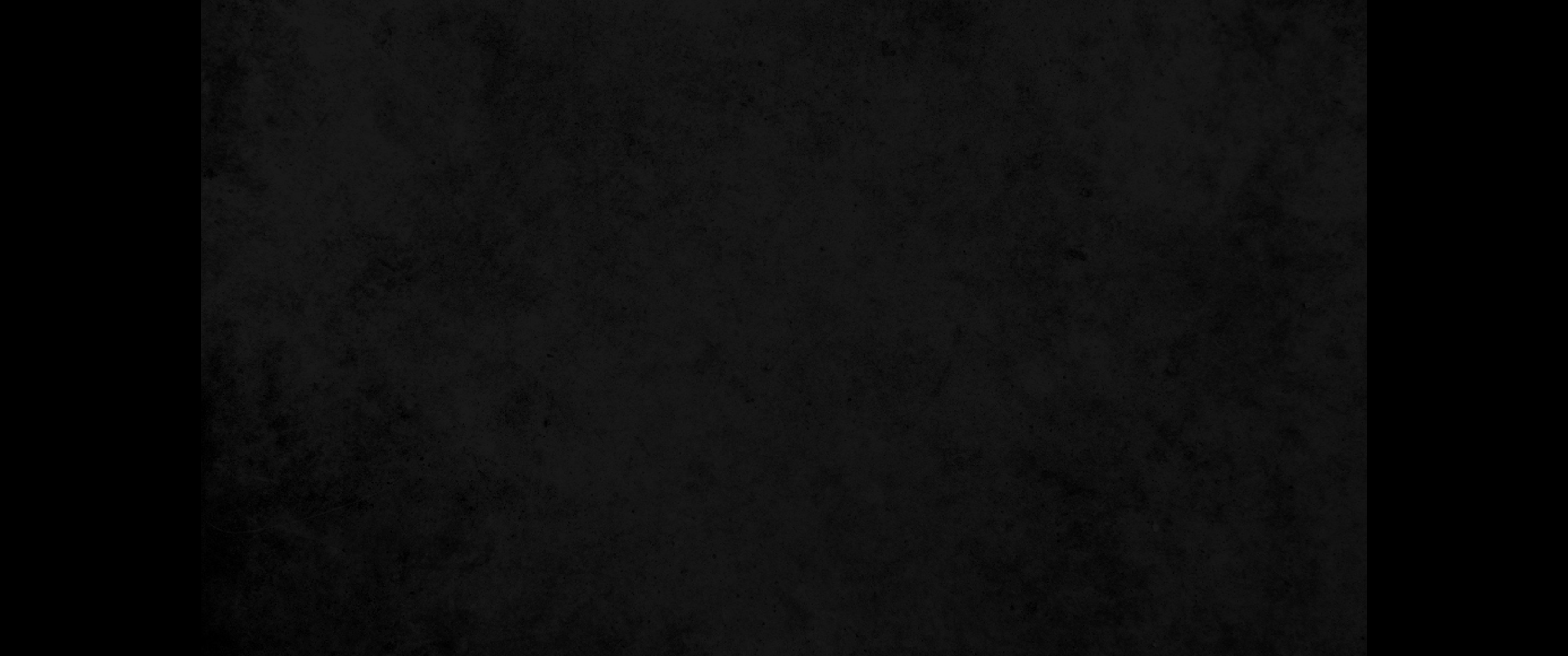 31. 곧 그의 힘이 미치는 대로 한 마리는 속죄제로, 한 마리는 소제와 함께 번제로 드릴 것이요 제사장은 정결함을 받을 자를 위하여 여호와 앞에 속죄할지니31. one as a sin offering and the other as a burnt offering, together with the grain offering. In this way the priest will make atonement before the LORD on behalf of the one to be cleansed.'
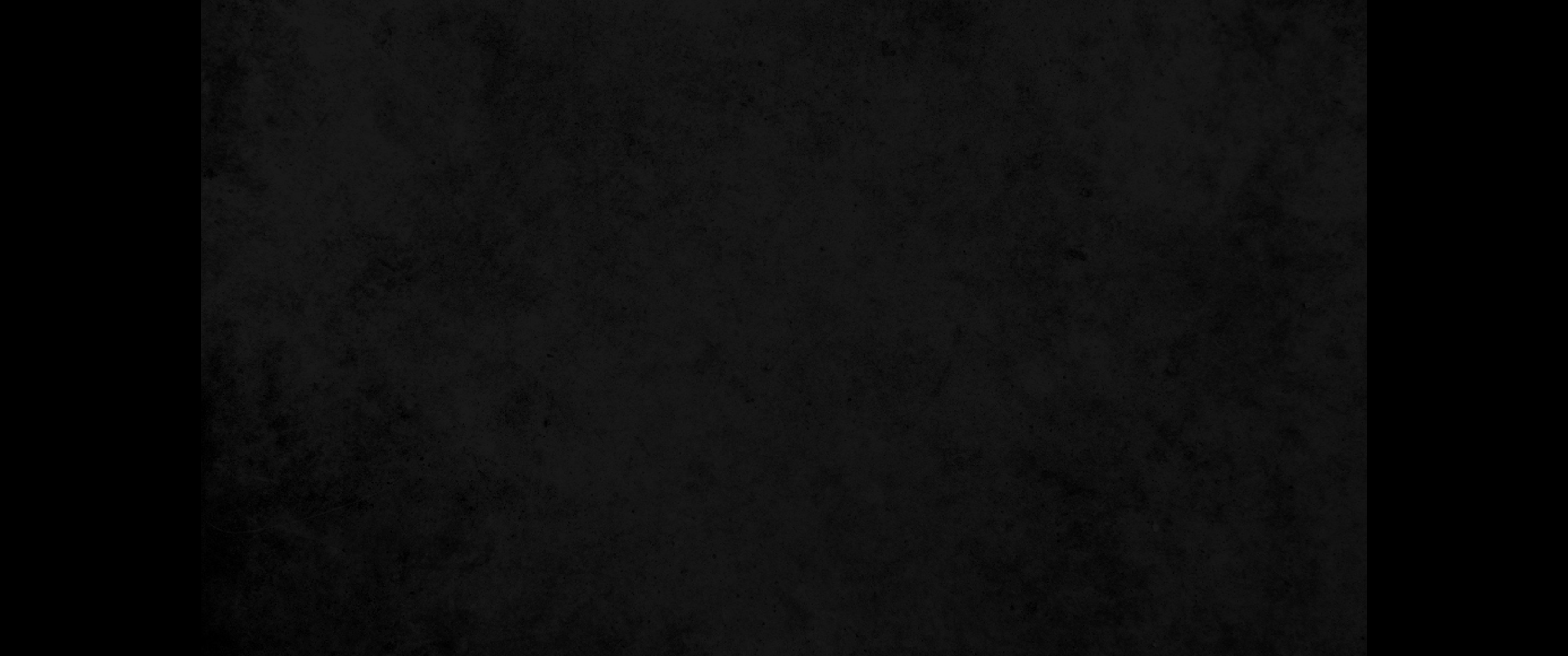 32. 나병 환자로서 그 정결예식에 그의 힘이 미치지 못한 자의 규례가 그러하니라32. These are the regulations for anyone who has an infectious skin disease and who cannot afford the regular offerings for his cleansing.
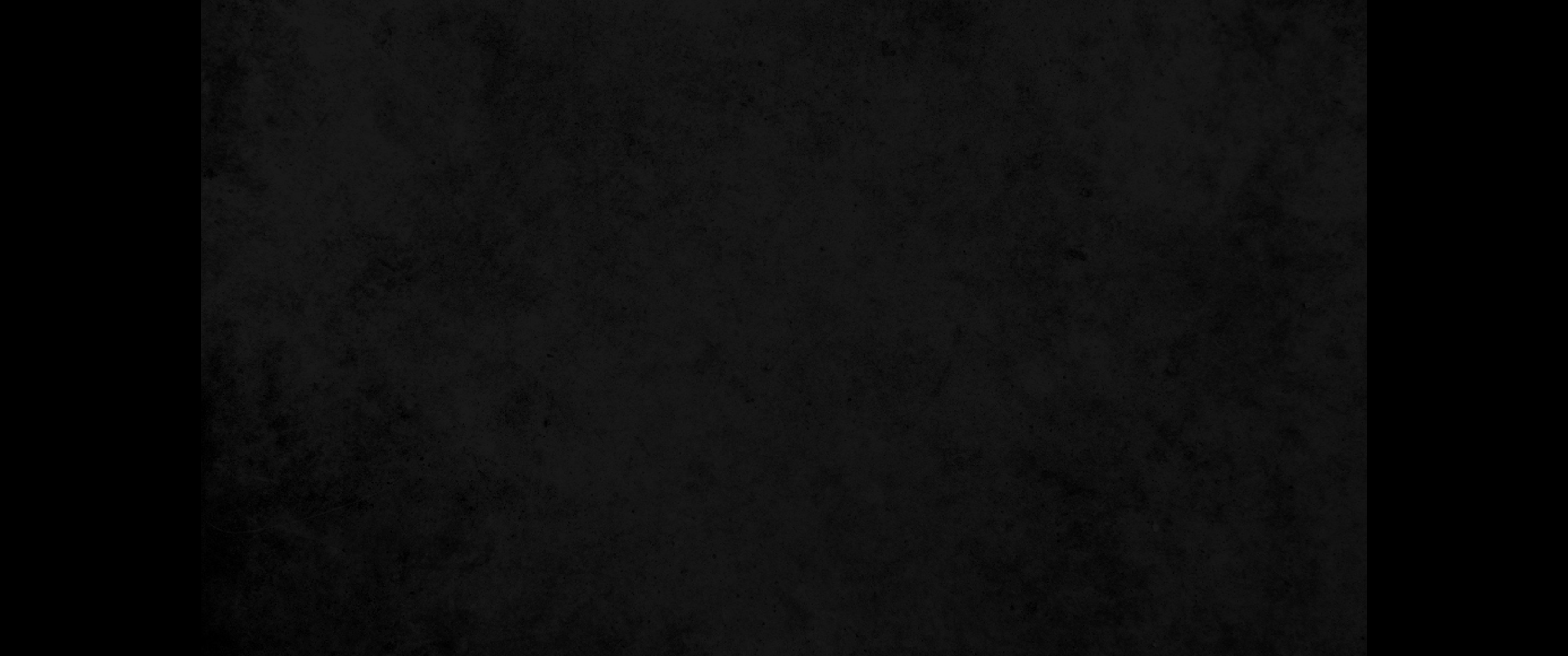 33. 여호와께서 모세와 아론에게 말씀하여 이르시되33. The LORD said to Moses and Aaron,
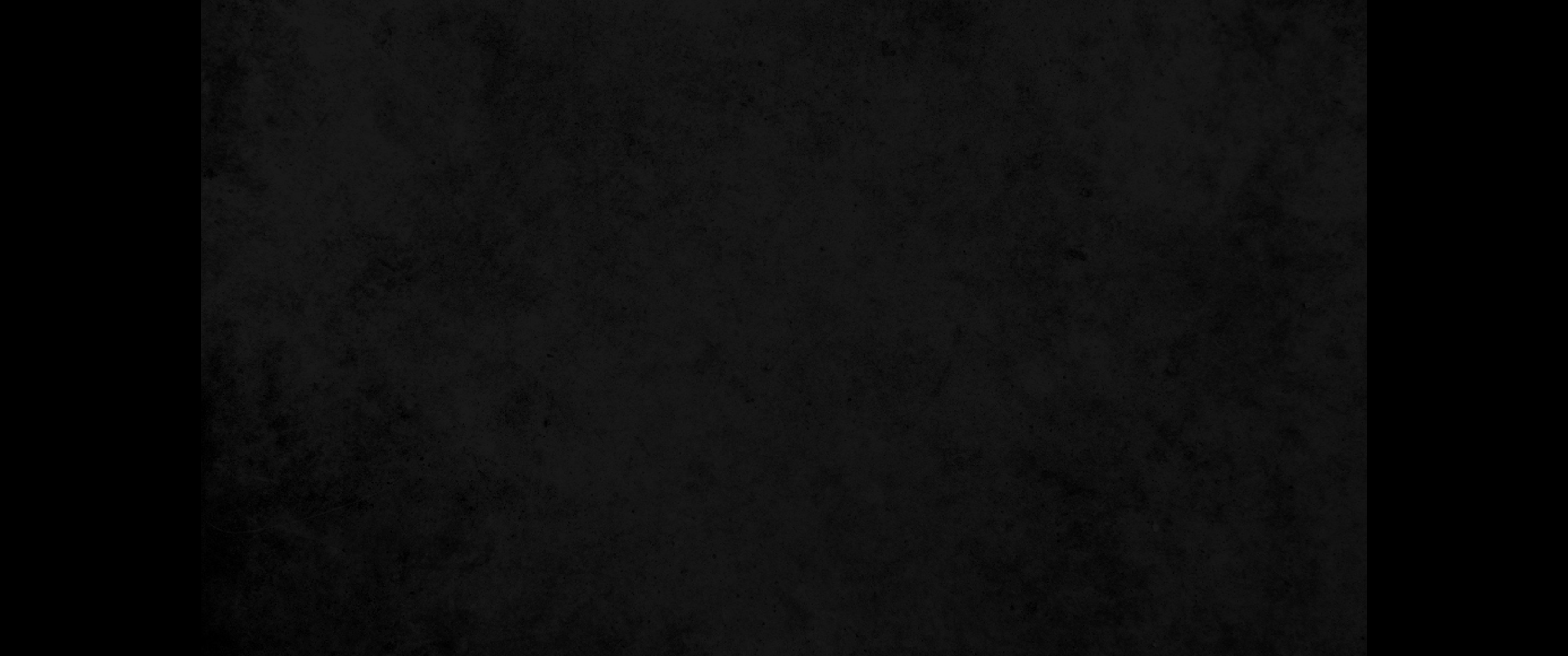 34. 내가 네게 기업으로 주는 가나안 땅에 너희가 이를 때에 너희 기업의 땅에서 어떤 집에 나병 색점을 발생하게 하거든34. 'When you enter the land of Canaan, which I am giving you as your possession, and I put a spreading mildew in a house in that land,
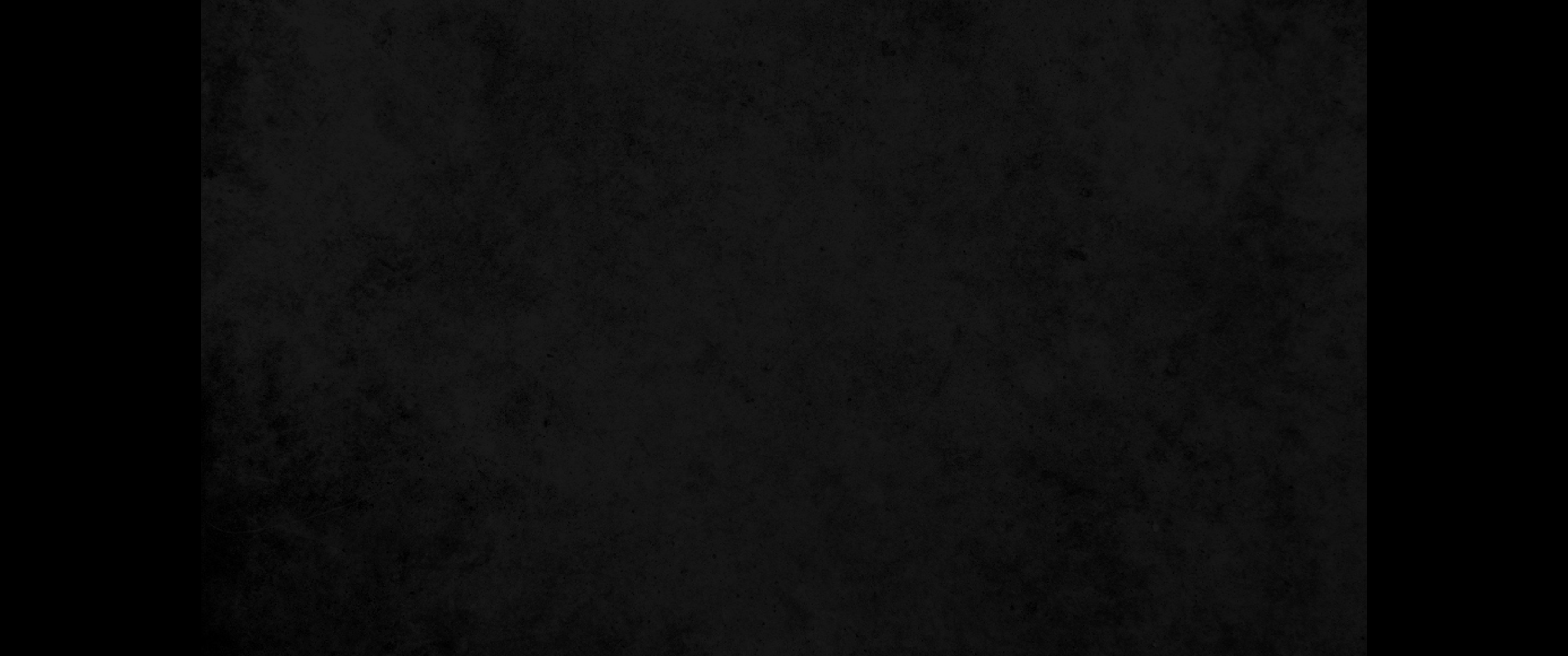 35. 그 집 주인은 제사장에게 가서 말하여 알리기를 무슨 색점이 집에 생겼다 할 것이요35. the owner of the house must go and tell the priest, 'I have seen something that looks like mildew in my house.'
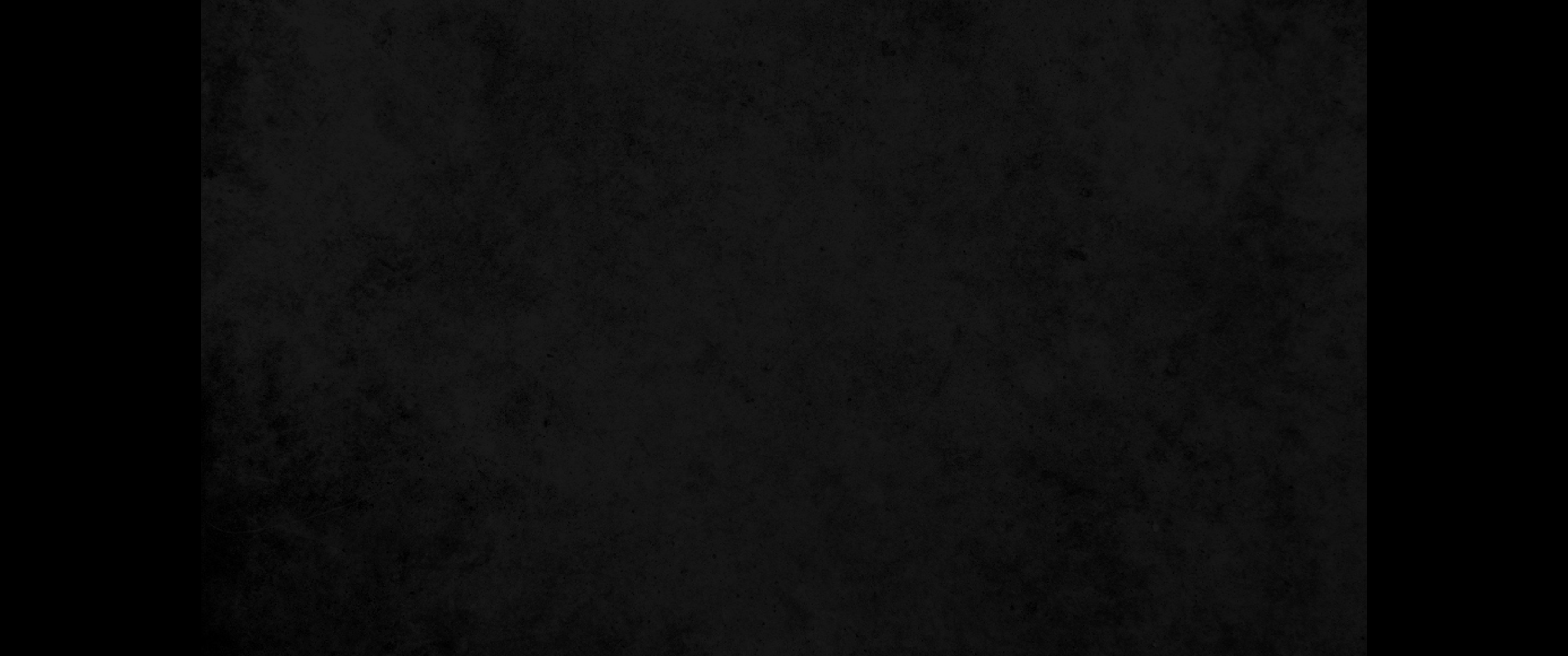 36. 제사장은 그 색점을 살펴보러 가기 전에 그 집안에 있는 모든 것이 부정을 면하게 하기 위하여 그 집을 비우도록 명령한 후에 들어가서 그 집을 볼지니36. The priest is to order the house to be emptied before he goes in to examine the mildew, so that nothing in the house will be pronounced unclean. After this the priest is to go in and inspect the house.
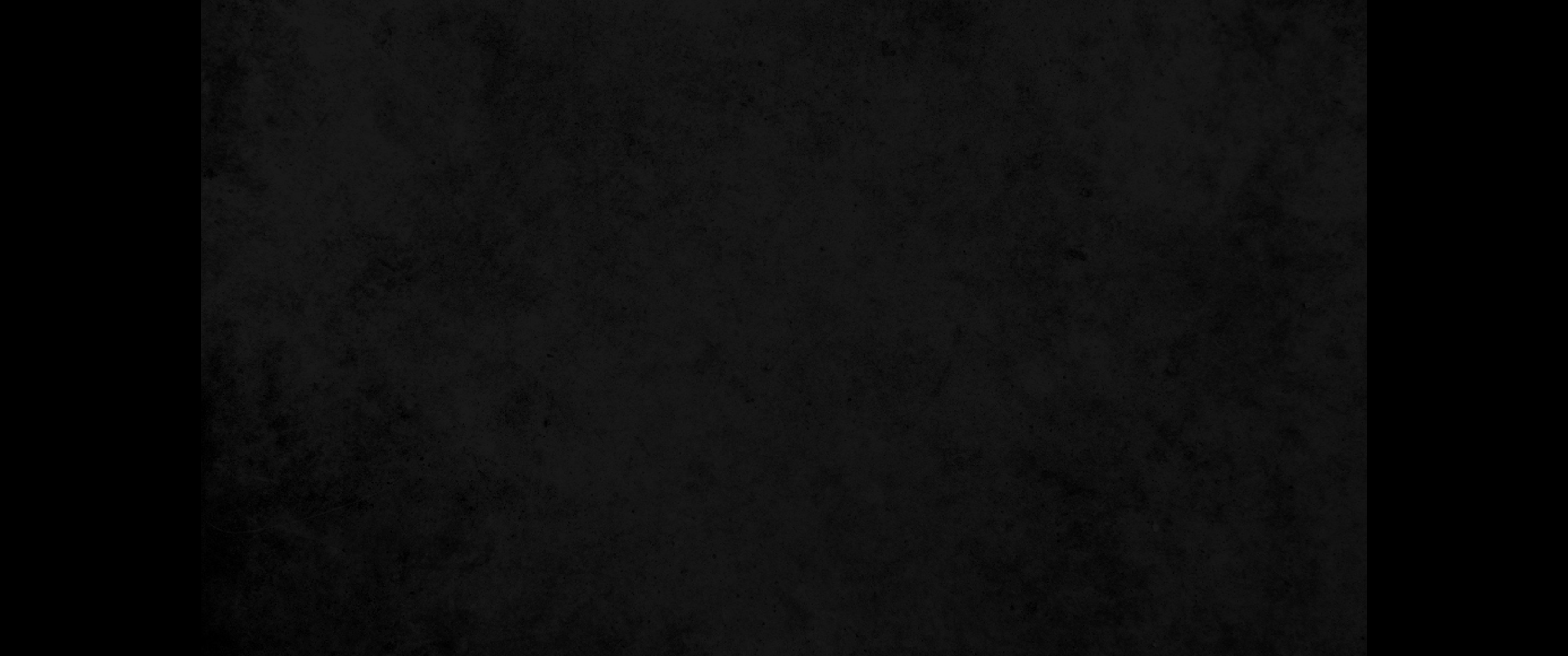 37. 그 색점을 볼 때에 그 집 벽에 푸르거나 붉은 무늬의 색점이 있어 벽보다 우묵하면37. He is to examine the mildew on the walls, and if it has greenish or reddish depressions that appear to be deeper than the surface of the wall,
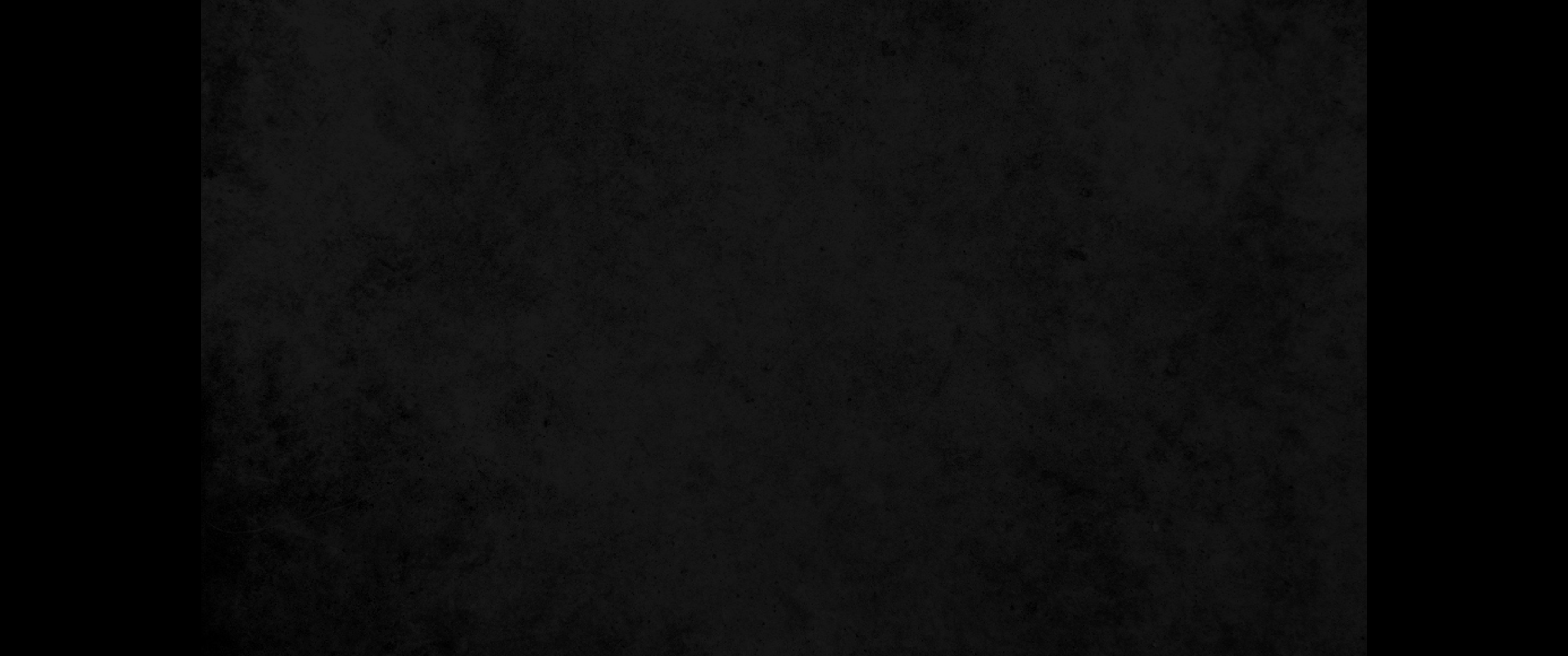 38. 제사장은 그 집 문으로 나와 그 집을 이레 동안 폐쇄하였다가38. the priest shall go out the doorway of the house and close it up for seven days.
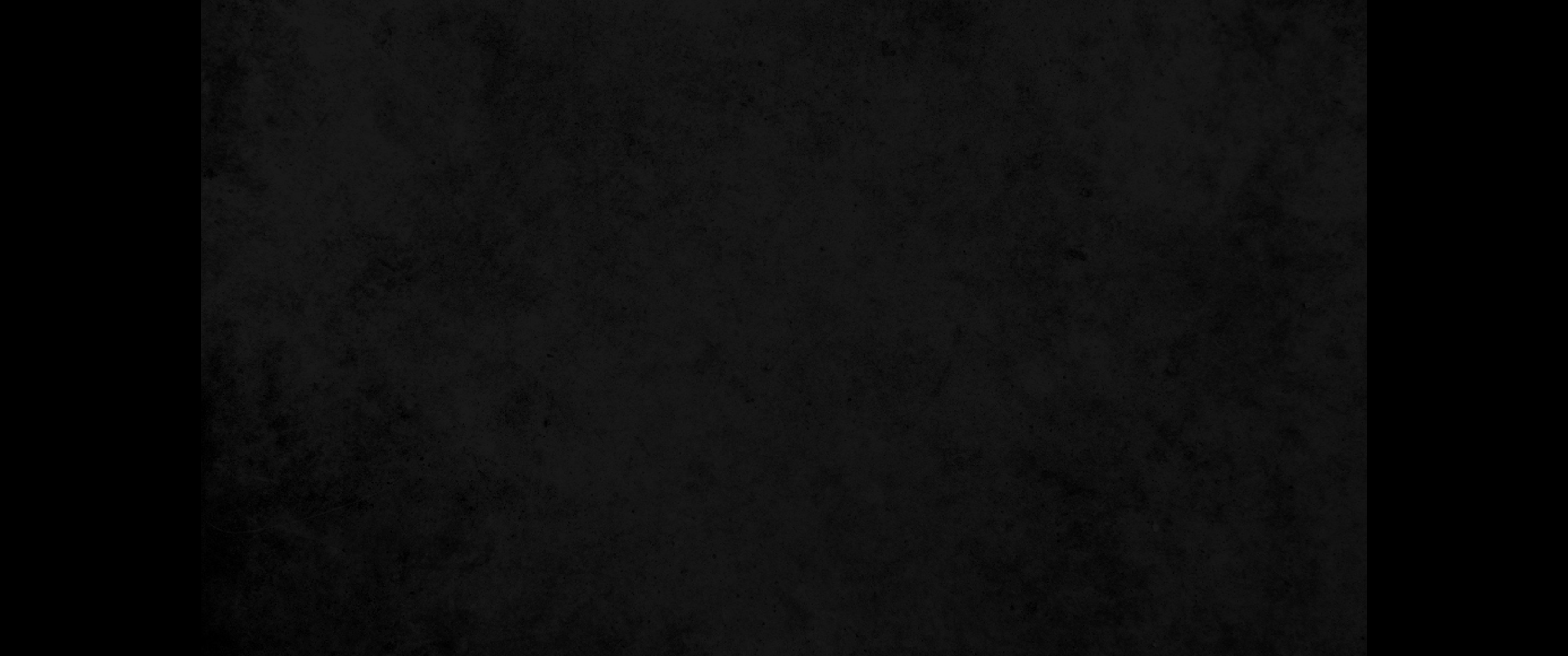 39. 이레 만에 또 가서 살펴볼 것이요 그 색점이 벽에 퍼졌으면39. On the seventh day the priest shall return to inspect the house. If the mildew has spread on the walls,
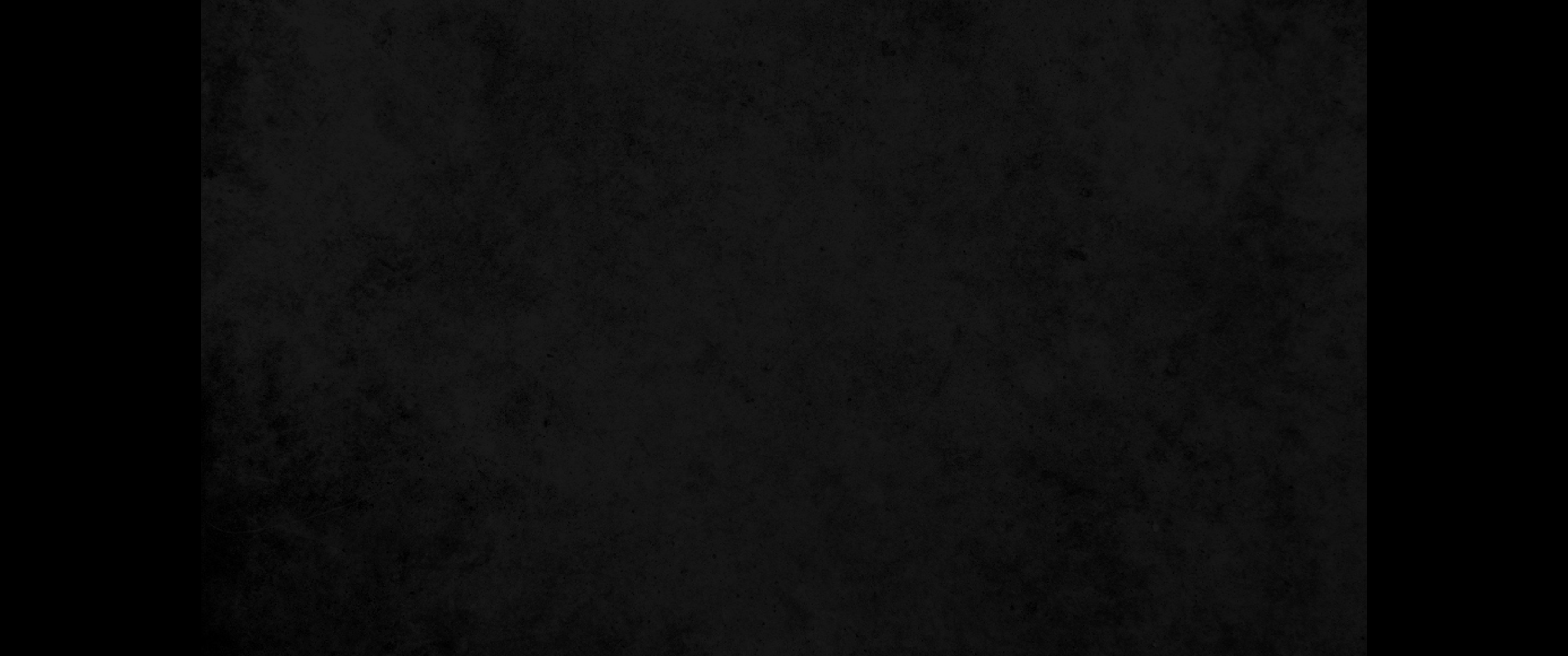 40. 그는 명령하여 색점 있는 돌을 빼내어 성 밖 부정한 곳에 버리게 하고40. he is to order that the contaminated stones be torn out and thrown into an unclean place outside the town.
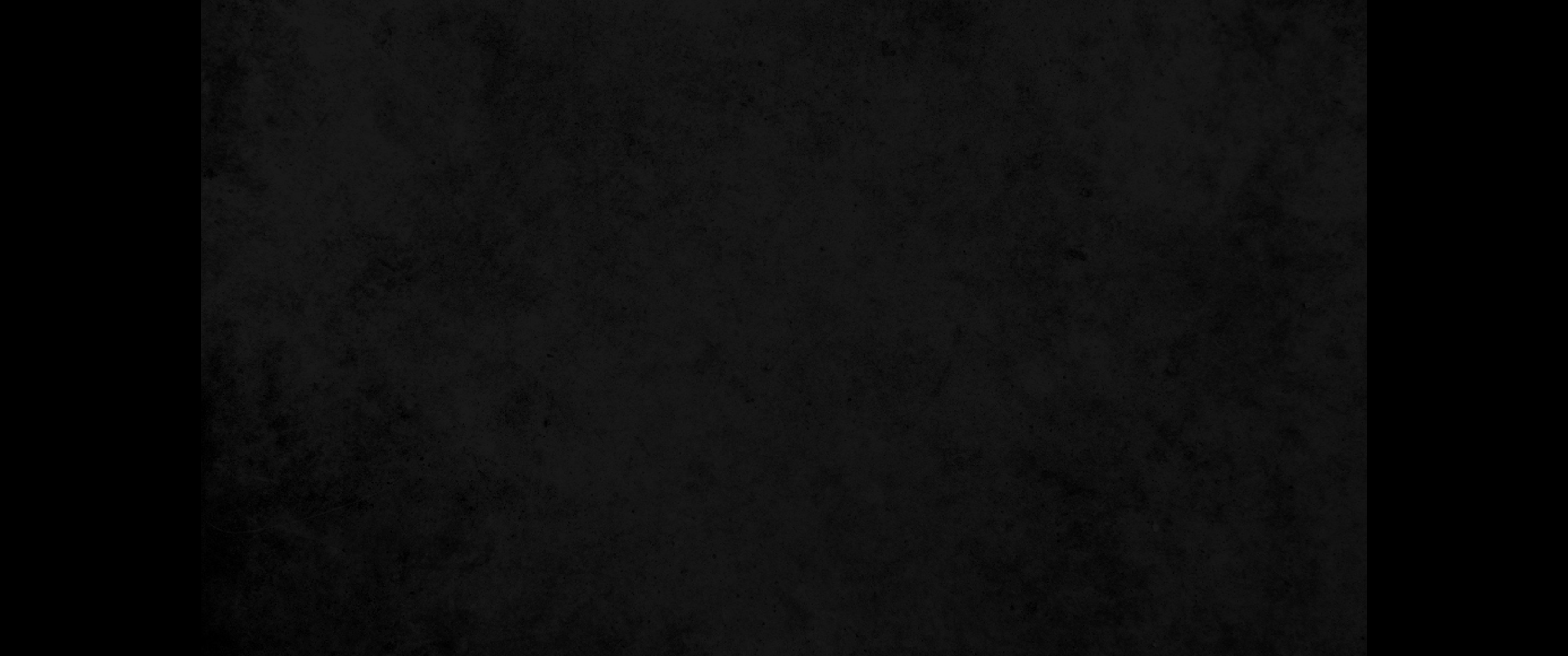 41. 또 집 안 사방을 긁게 하고 그 긁은 흙을 성 밖 부정한 곳에 쏟아버리게 할 것이요41. He must have all the inside walls of the house scraped and the material that is scraped off dumped into an unclean place outside the town.
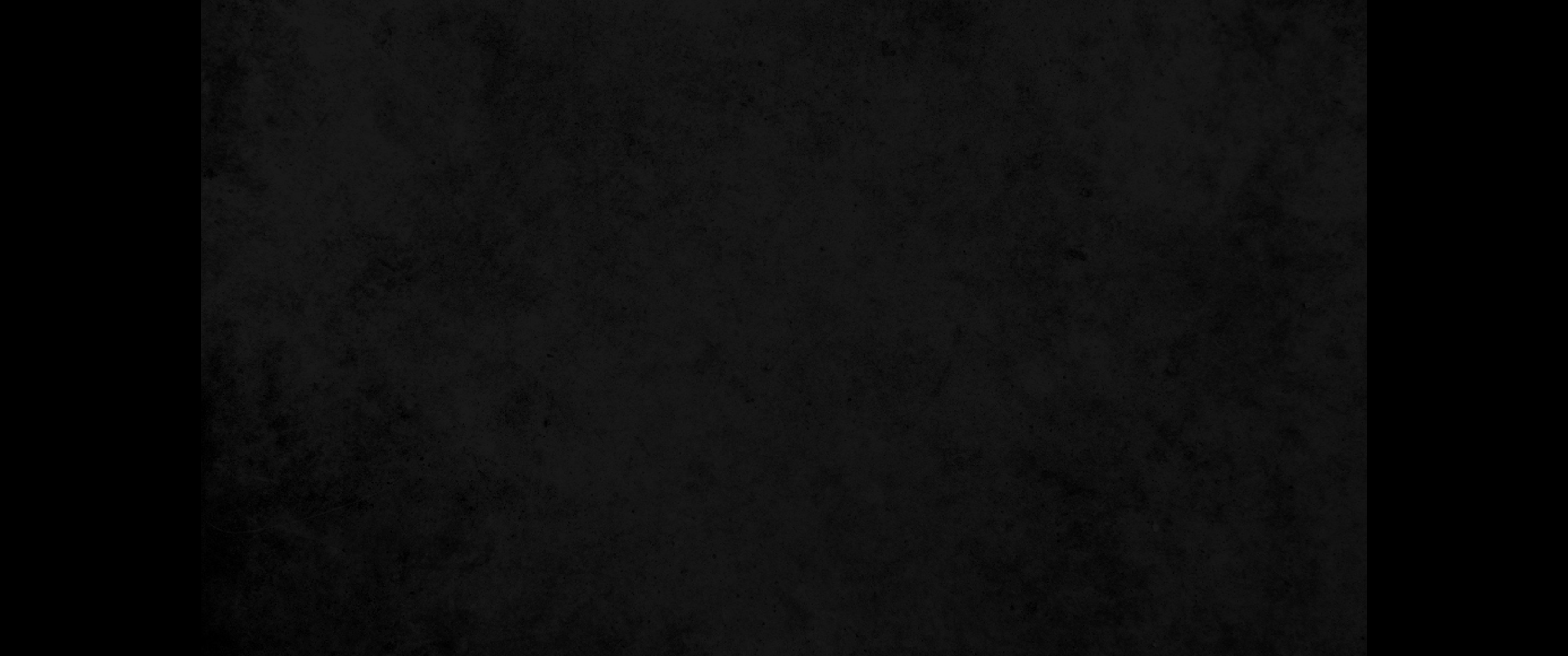 42. 그들은 다른 돌로 그 돌을 대신하며 다른 흙으로 집에 바를지니라42. Then they are to take other stones to replace these and take new clay and plaster the house.
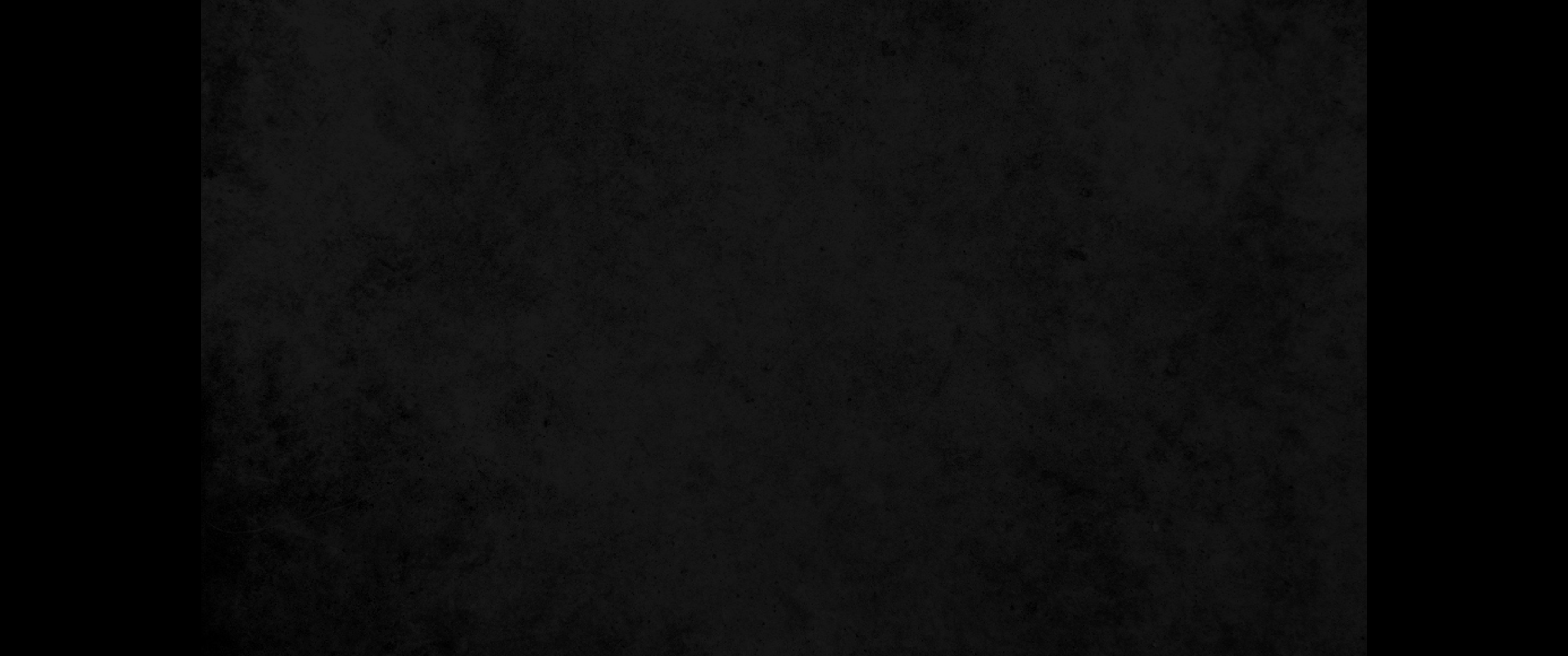 43. 돌을 빼내며 집을 긁고 고쳐 바른 후에 색점이 집에 재발하면43. 'If the mildew reappears in the house after the stones have been torn out and the house scraped and plastered,
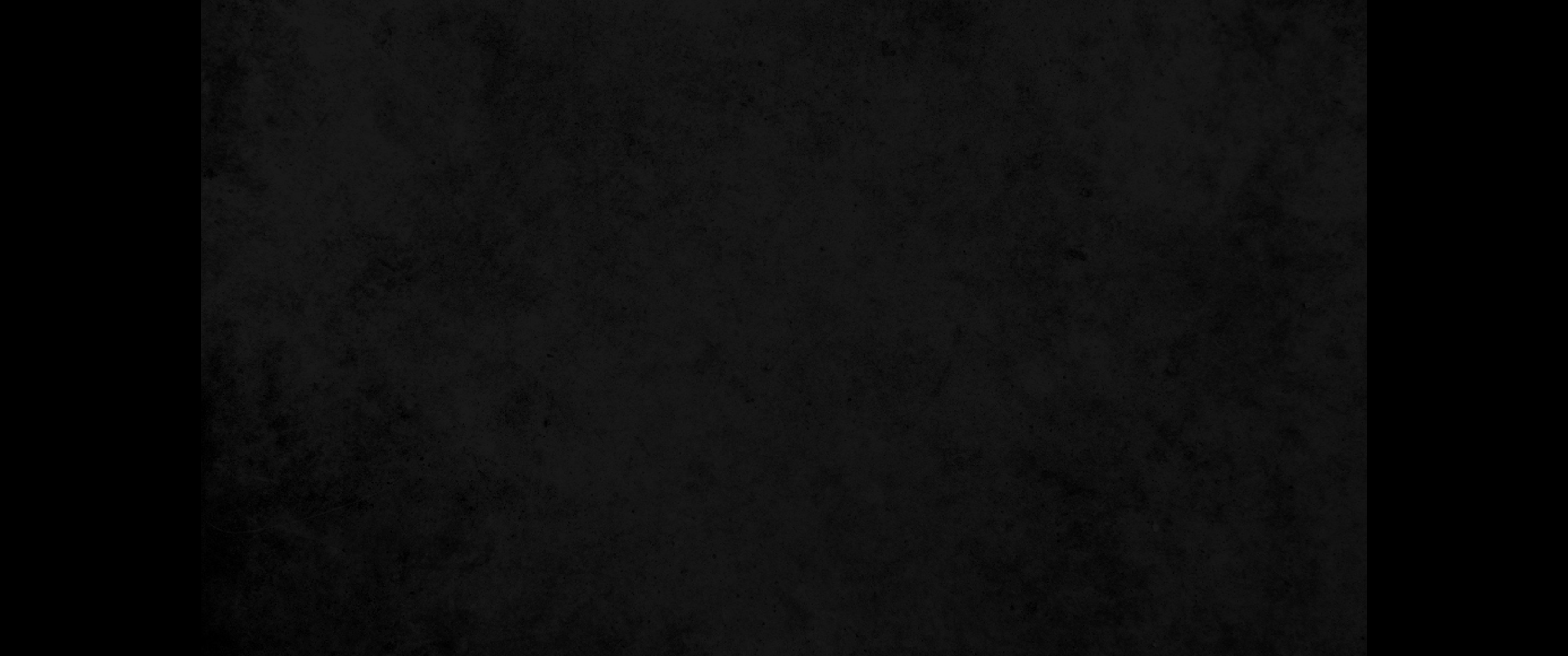 44. 제사장은 또 가서 살펴볼 것이요 그 색점이 만일 집에 퍼졌으면 악성 나병인즉 이는 부정하니44. the priest is to go and examine it and, if the mildew has spread in the house, it is a destructive mildew; the house is unclean.
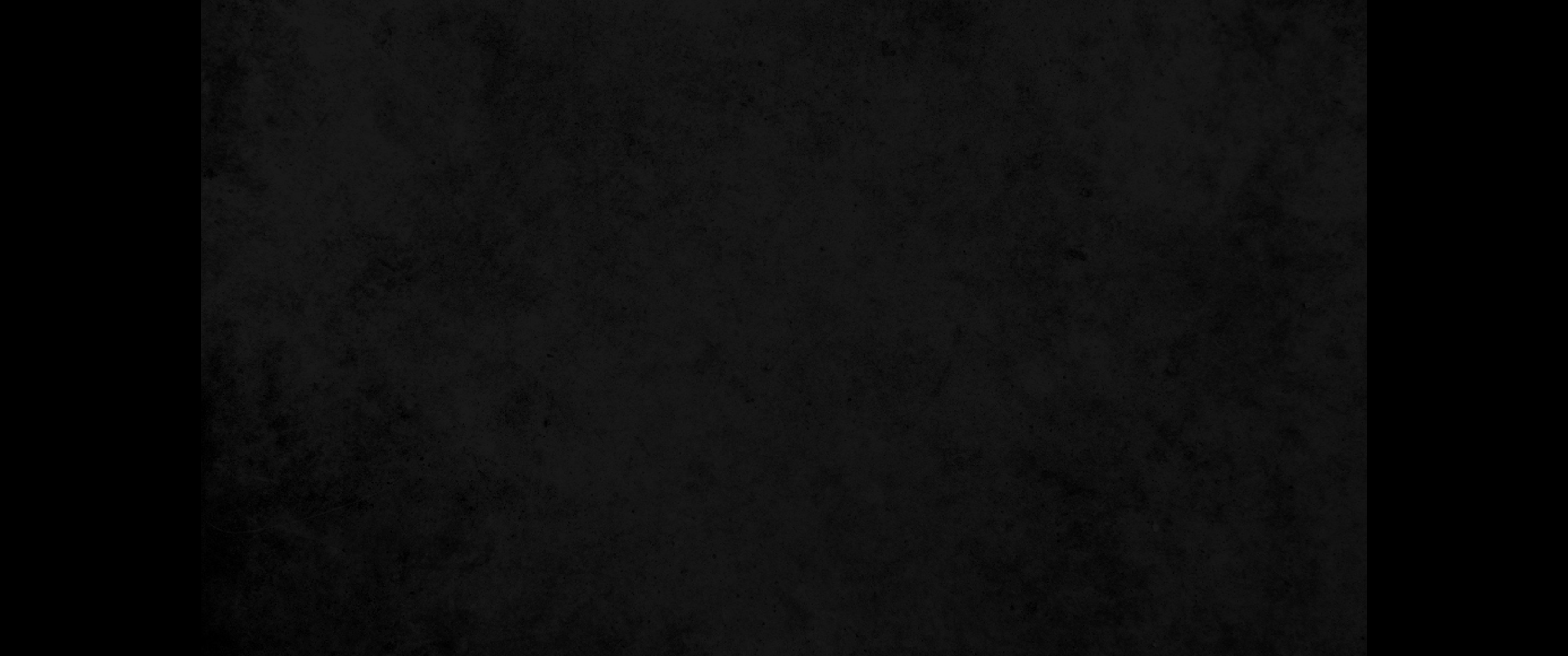 45. 그는 그 집을 헐고 돌과 그 재목과 그 집의 모든 흙을 성 밖 부정한 곳으로 내어 갈 것이며45. It must be torn down-its stones, timbers and all the plaster-and taken out of the town to an unclean place.
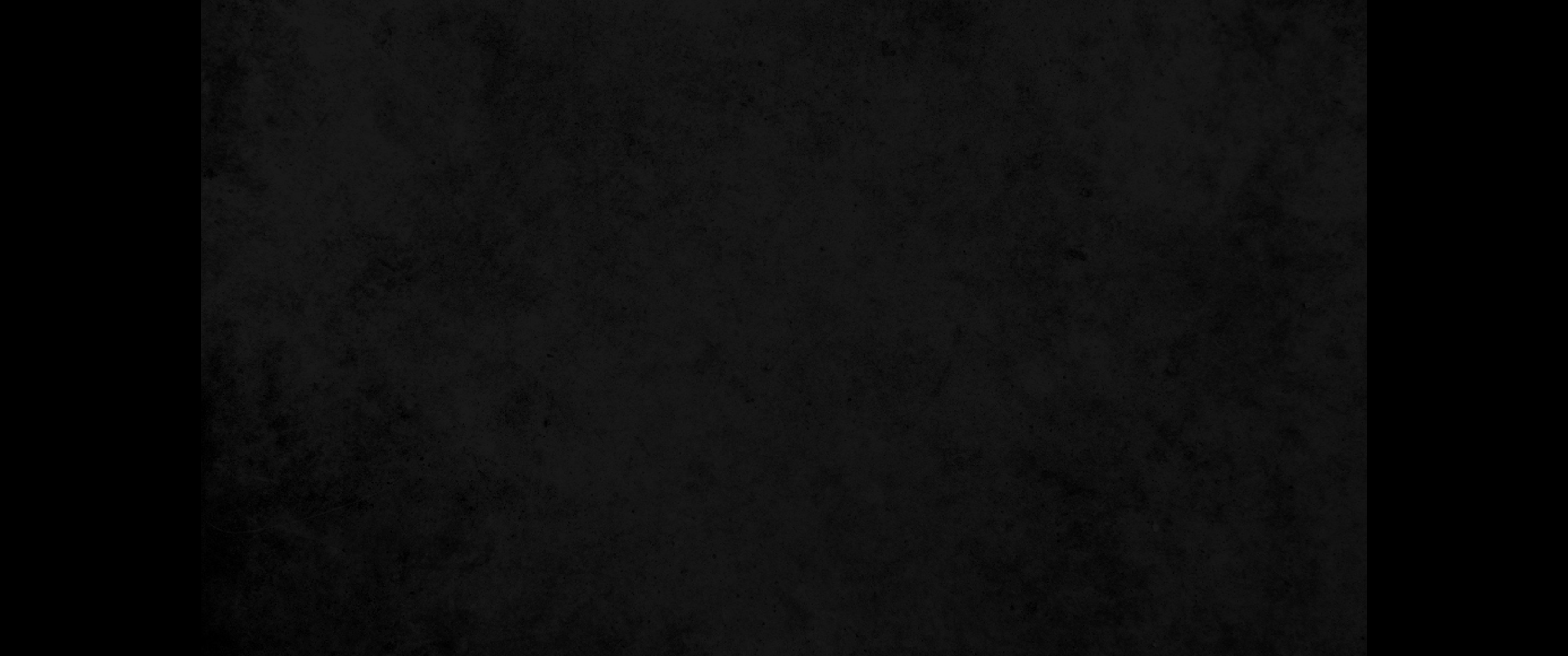 46. 그 집을 폐쇄한 날 동안에 들어가는 자는 저녁까지 부정할 것이요46. 'Anyone who goes into the house while it is closed up will be unclean till evening.
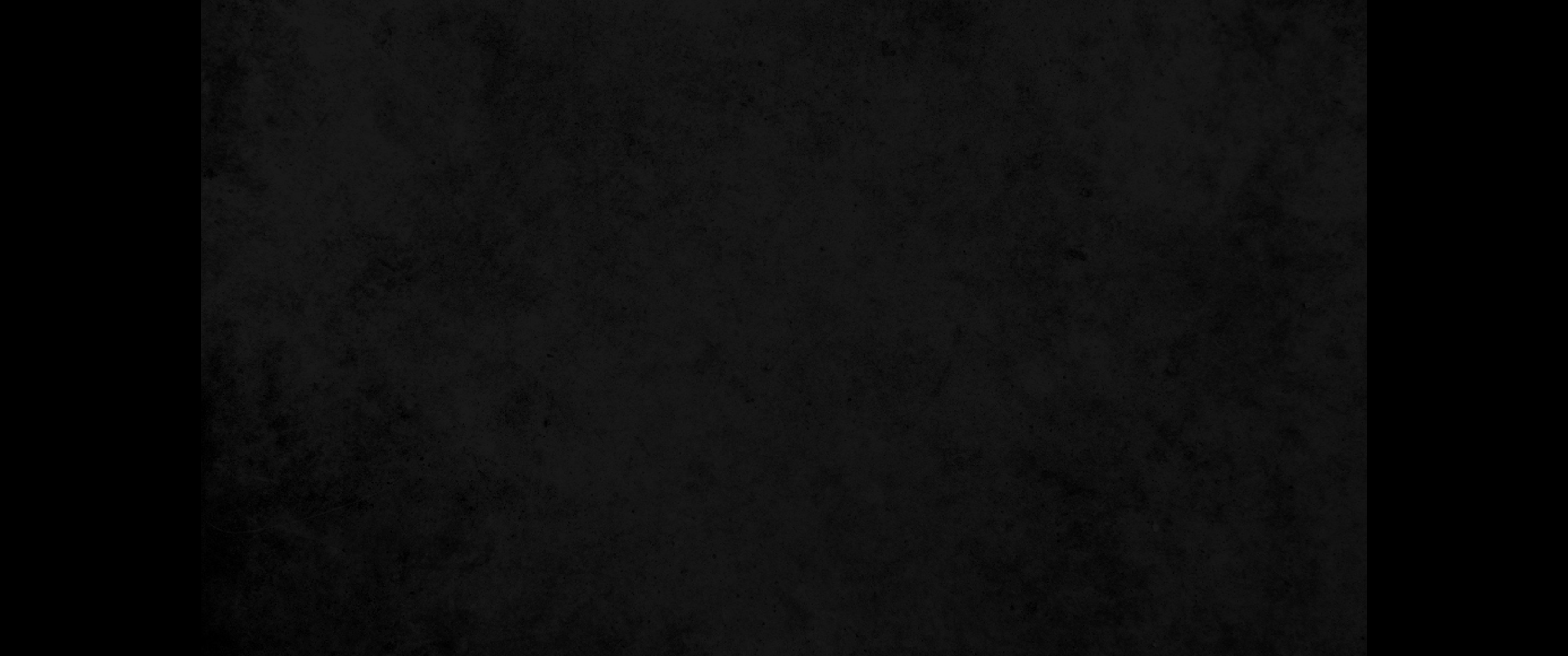 47. 그 집에서 자는 자는 그의 옷을 빨 것이요 그 집에서 먹는 자도 그의 옷을 빨 것이니라47. Anyone who sleeps or eats in the house must wash his clothes.
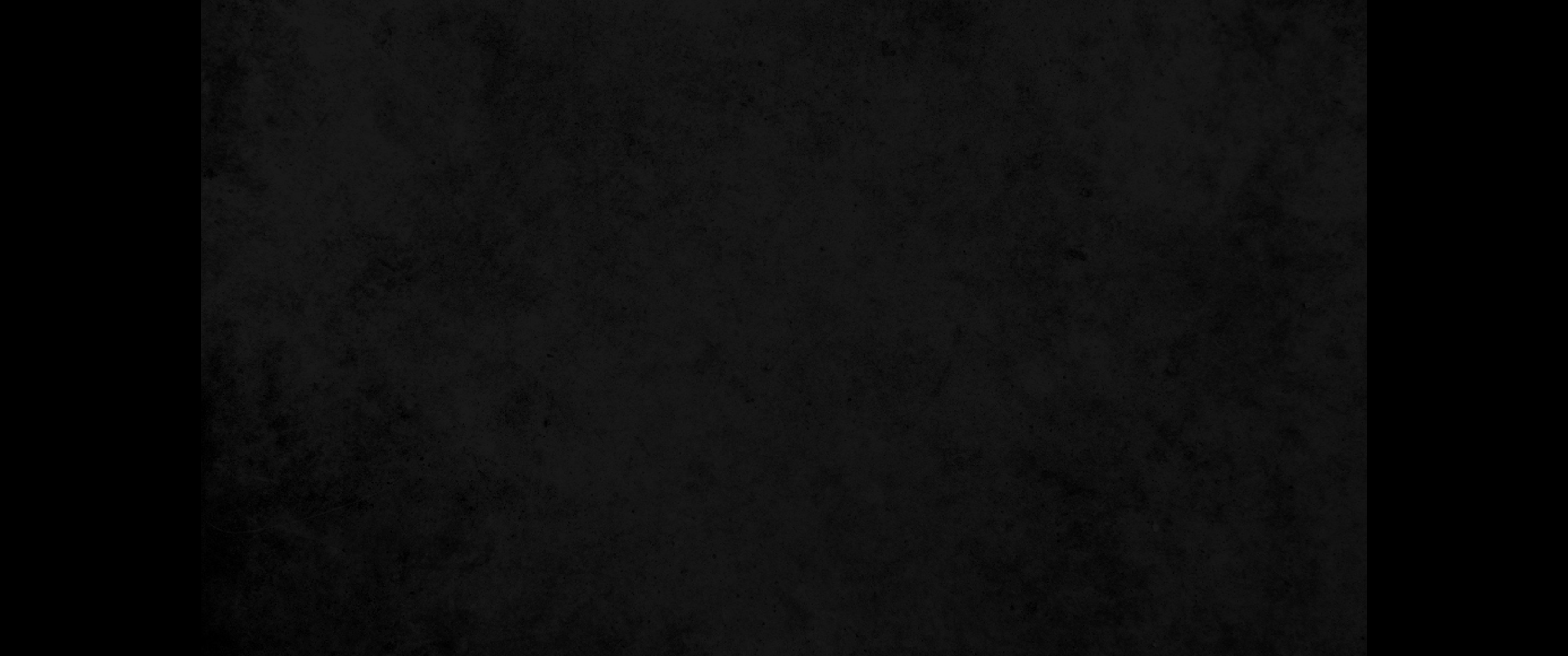 48. 그 집을 고쳐 바른 후에 제사장이 들어가 살펴보아서 색점이 집에 퍼지지 아니하였으면 이는 색점이 나은 것이니 제사장은 그 집을 정하다 하고48. 'But if the priest comes to examine it and the mildew has not spread after the house has been plastered, he shall pronounce the house clean, because the mildew is gone.
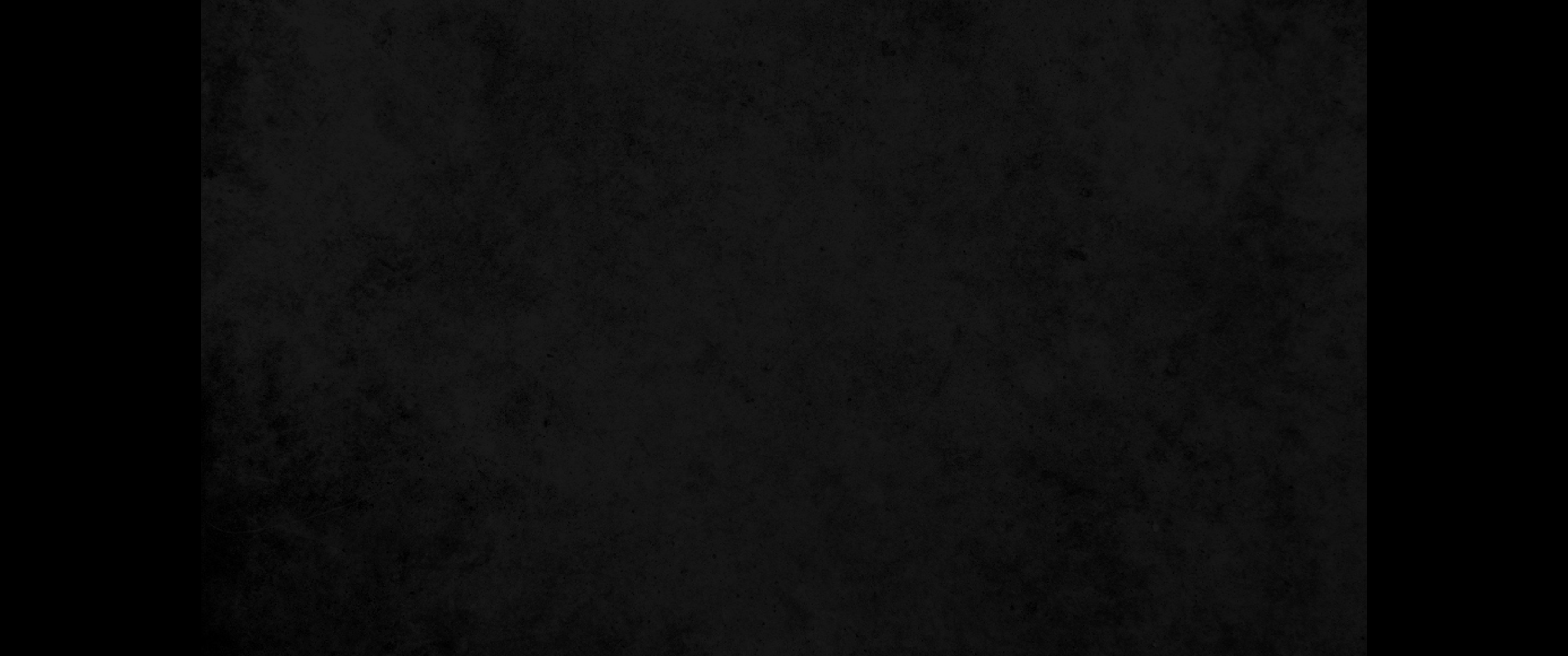 49. 그는 그 집을 정결하게 하기 위하여 새 두 마리와 백향목과 홍색 실과 우슬초를 가져다가49. To purify the house he is to take two birds and some cedar wood, scarlet yarn and hyssop.
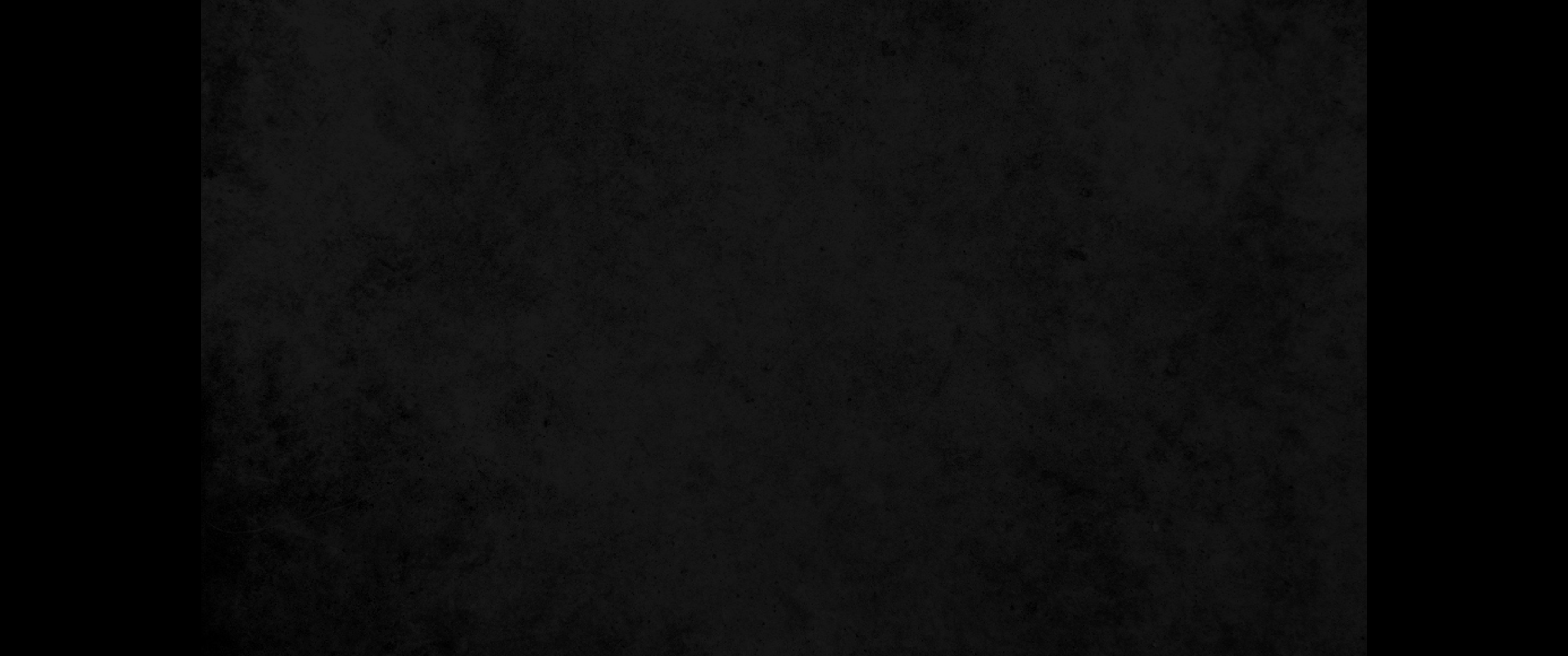 50. 그 새 하나를 흐르는 물 위 질그릇 안에서 잡고50. He shall kill one of the birds over fresh water in a clay pot.
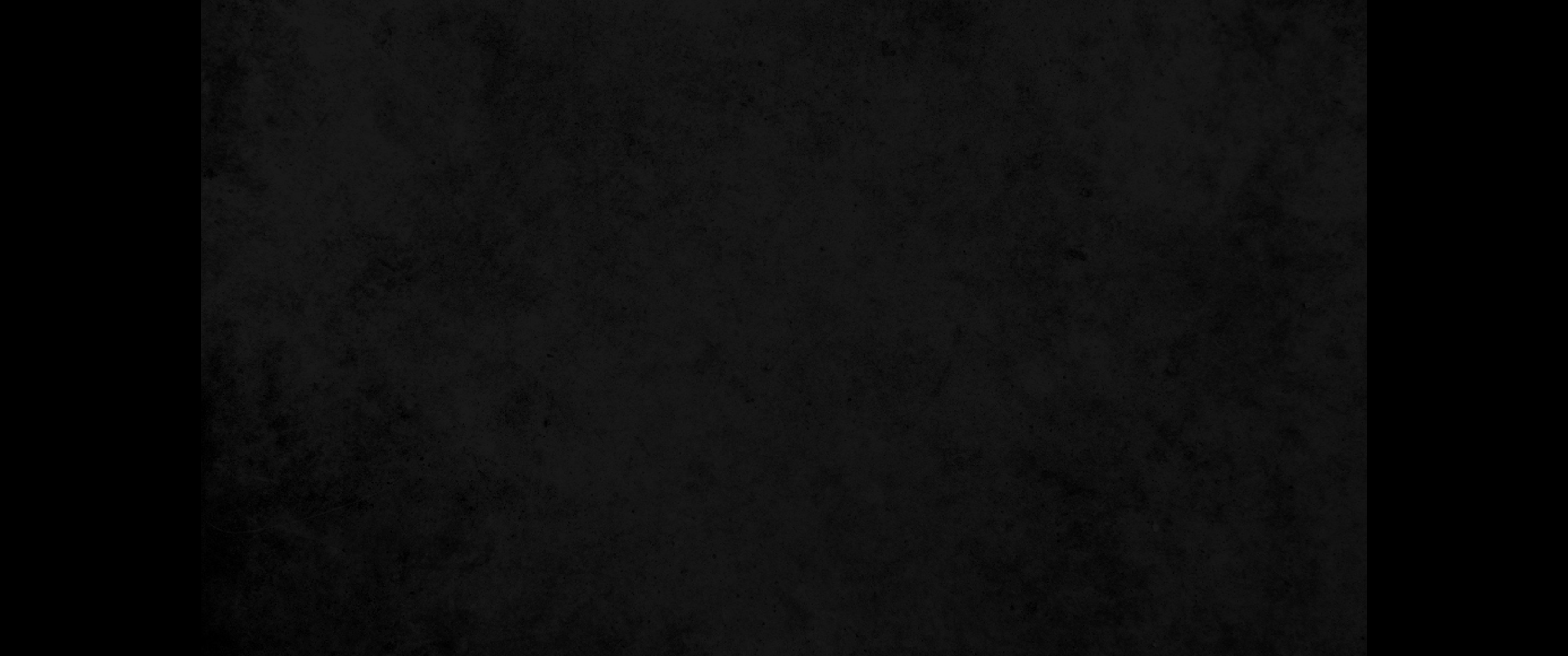 51. 백향목과 우슬초와 홍색 실과 살아 있는 새를 가져다가 잡은 새의 피와 흐르는 물을 찍어 그 집에 일곱 번 뿌릴 것이요51. Then he is to take the cedar wood, the hyssop, the scarlet yarn and the live bird, dip them into the blood of the dead bird and the fresh water, and sprinkle the house seven times.
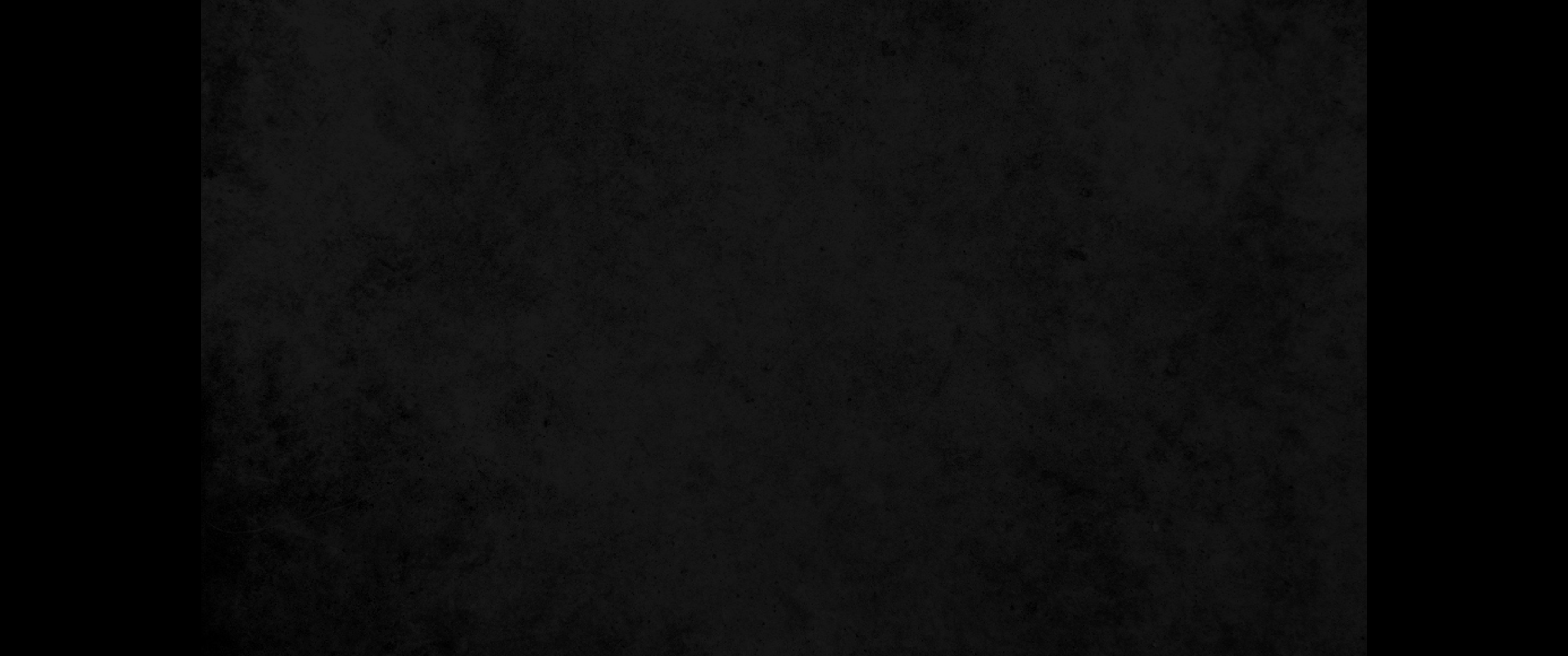 52. 그는 새의 피와 흐르는 물과 살아 있는 새와 백향목과 우슬초와 홍색 실로 집을 정결하게 하고52. He shall purify the house with the bird's blood, the fresh water, the live bird, the cedar wood, the hyssop and the scarlet yarn.
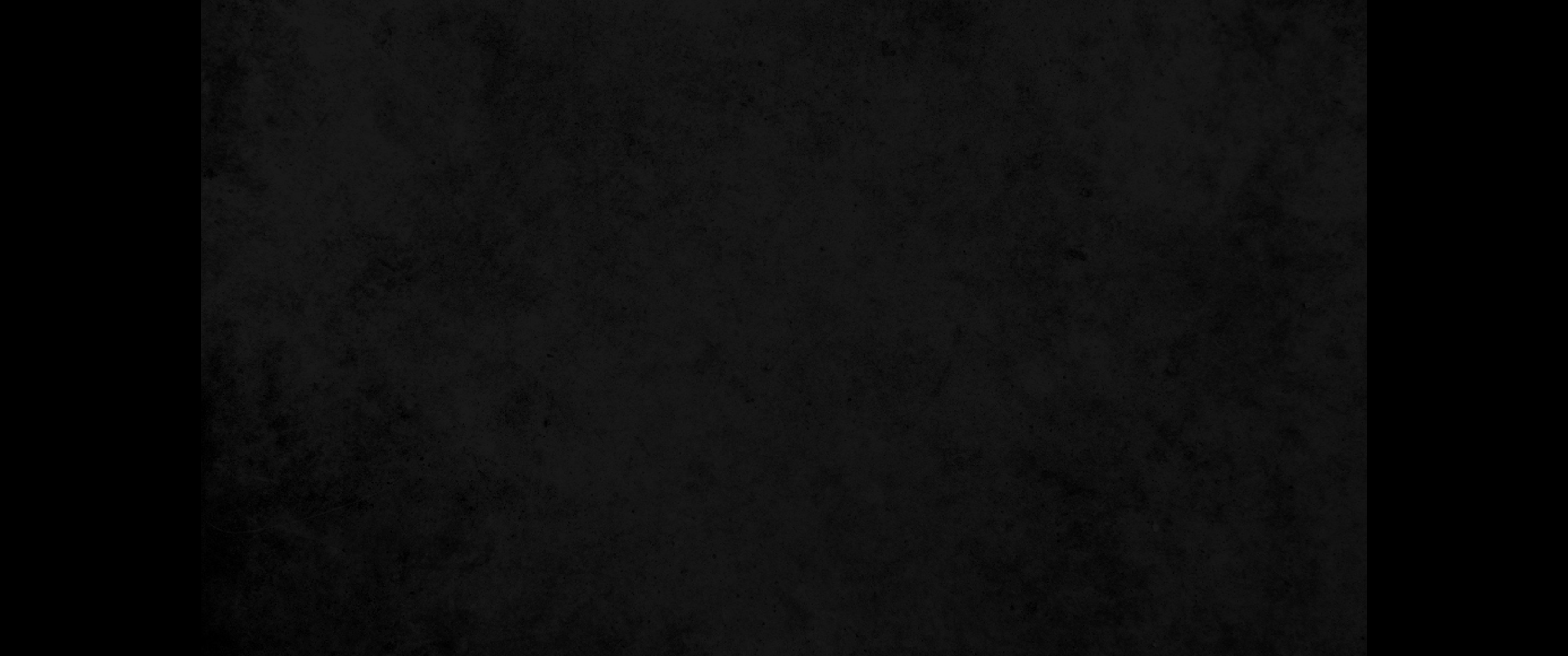 53. 그 살아 있는 새는 성 밖 들에 놓아 주고 그 집을 위하여 속죄할 것이라 그러면 정결하리라53. Then he is to release the live bird in the open fields outside the town. In this way he will make atonement for the house, and it will be clean.'
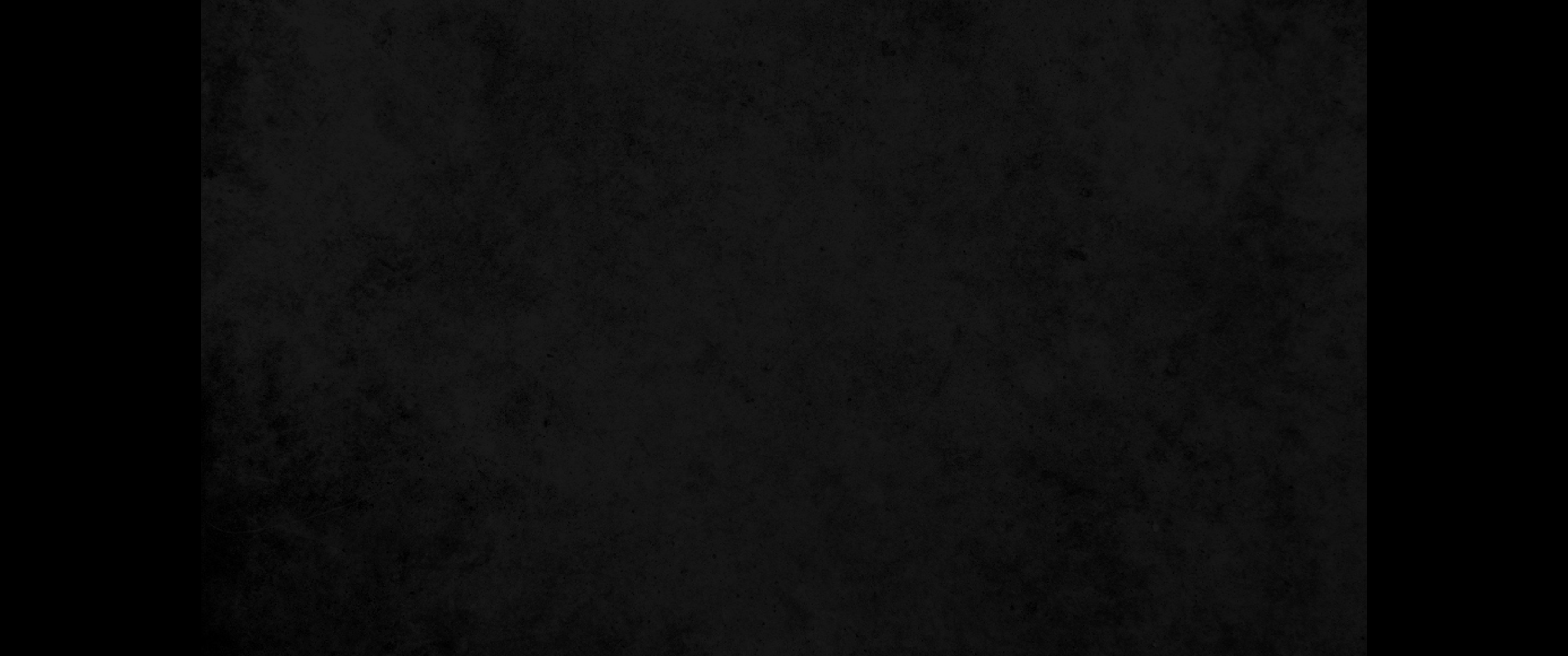 54. 이는 각종 나병 환부에 대한 규례니 곧 옴과54. These are the regulations for any infectious skin disease, for an itch,
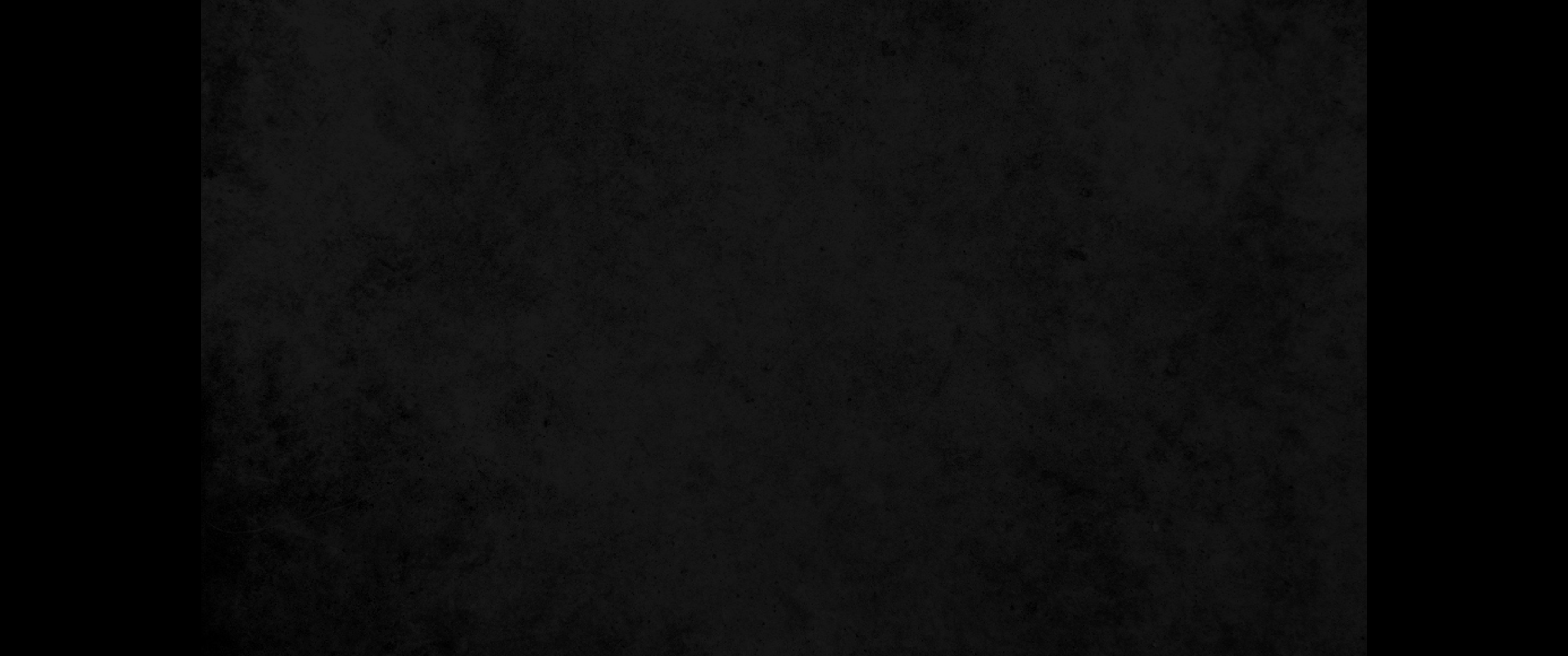 55. 의복과 가옥의 나병과55. for mildew in clothing or in a house,
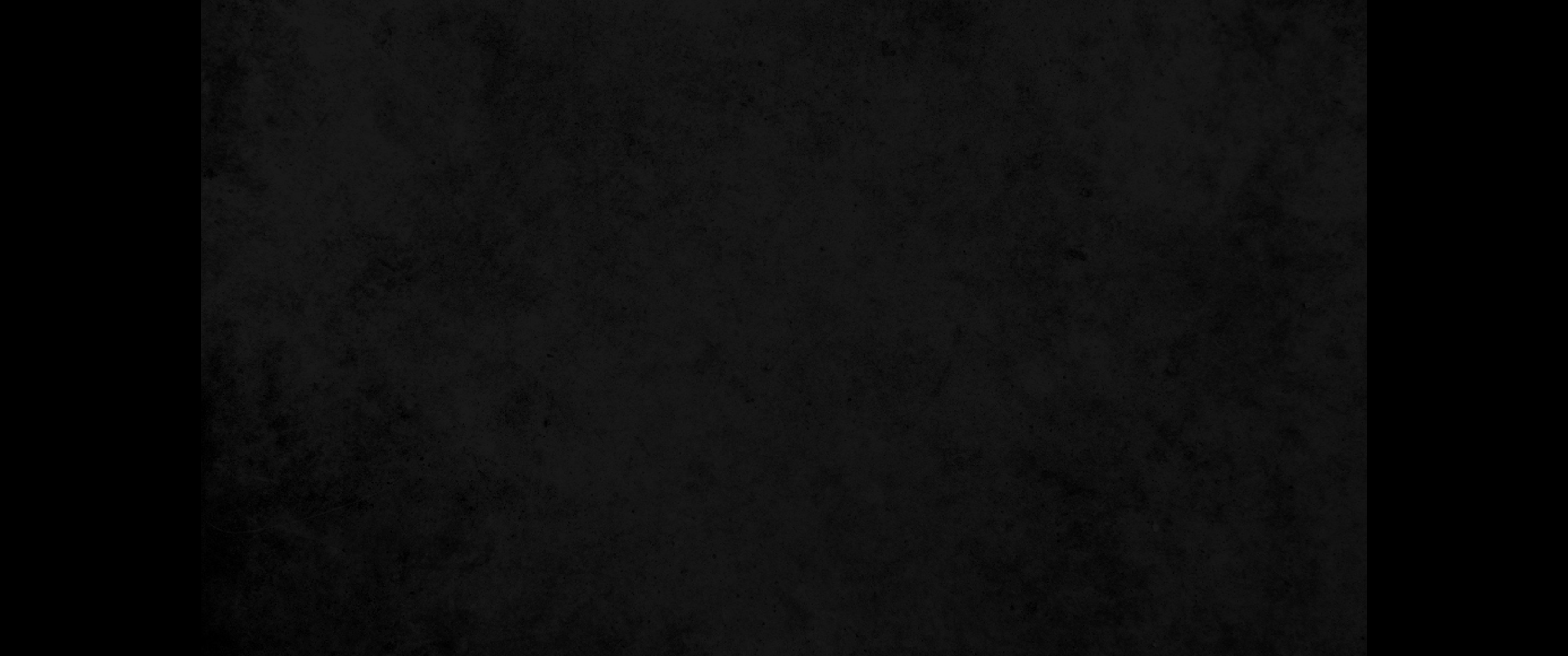 56. 돋는 것과 뾰루지와 색점이56. and for a swelling, a rash or a bright spot,
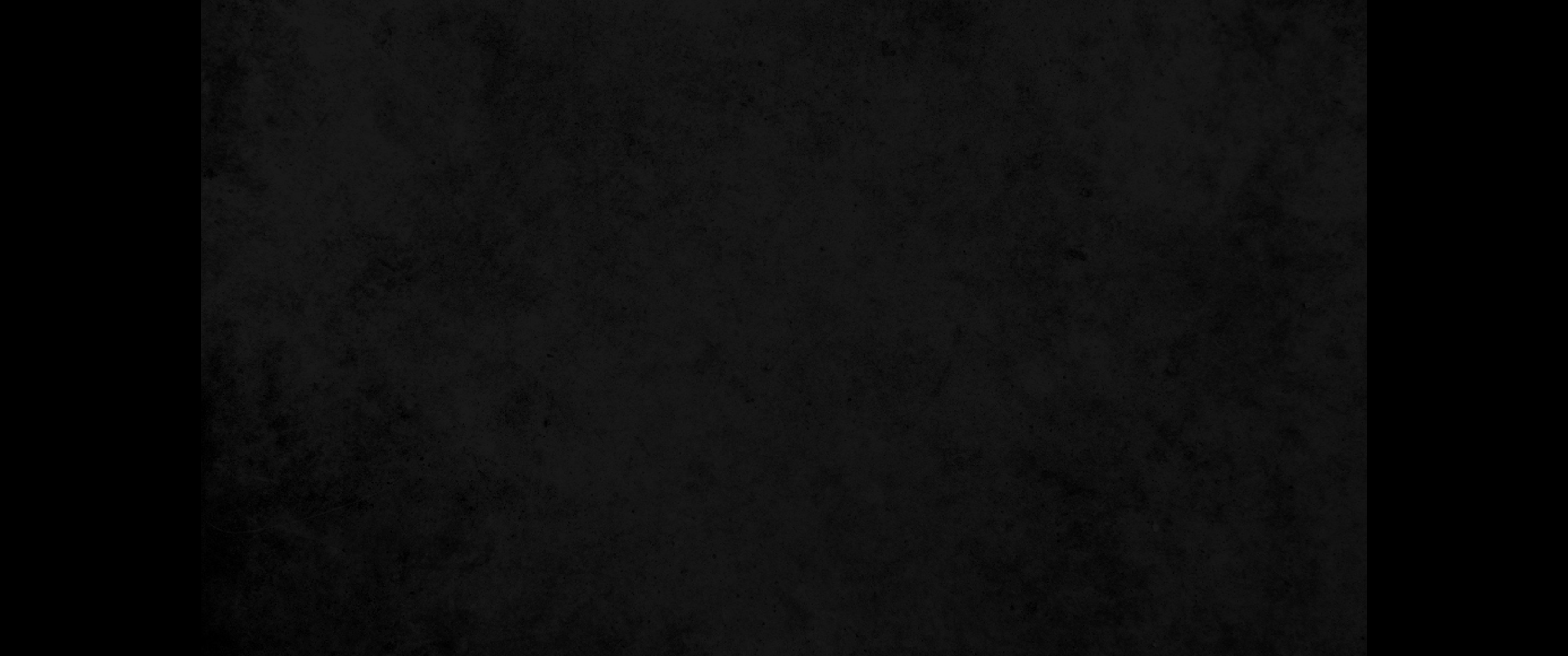 57. 어느 때는 부정하고 어느 때는 정함을 가르치는 것이니 나병의 규례가 이러하니라57. to determine when something is clean or unclean. These are the regulations for infectious skin diseases and mildew.